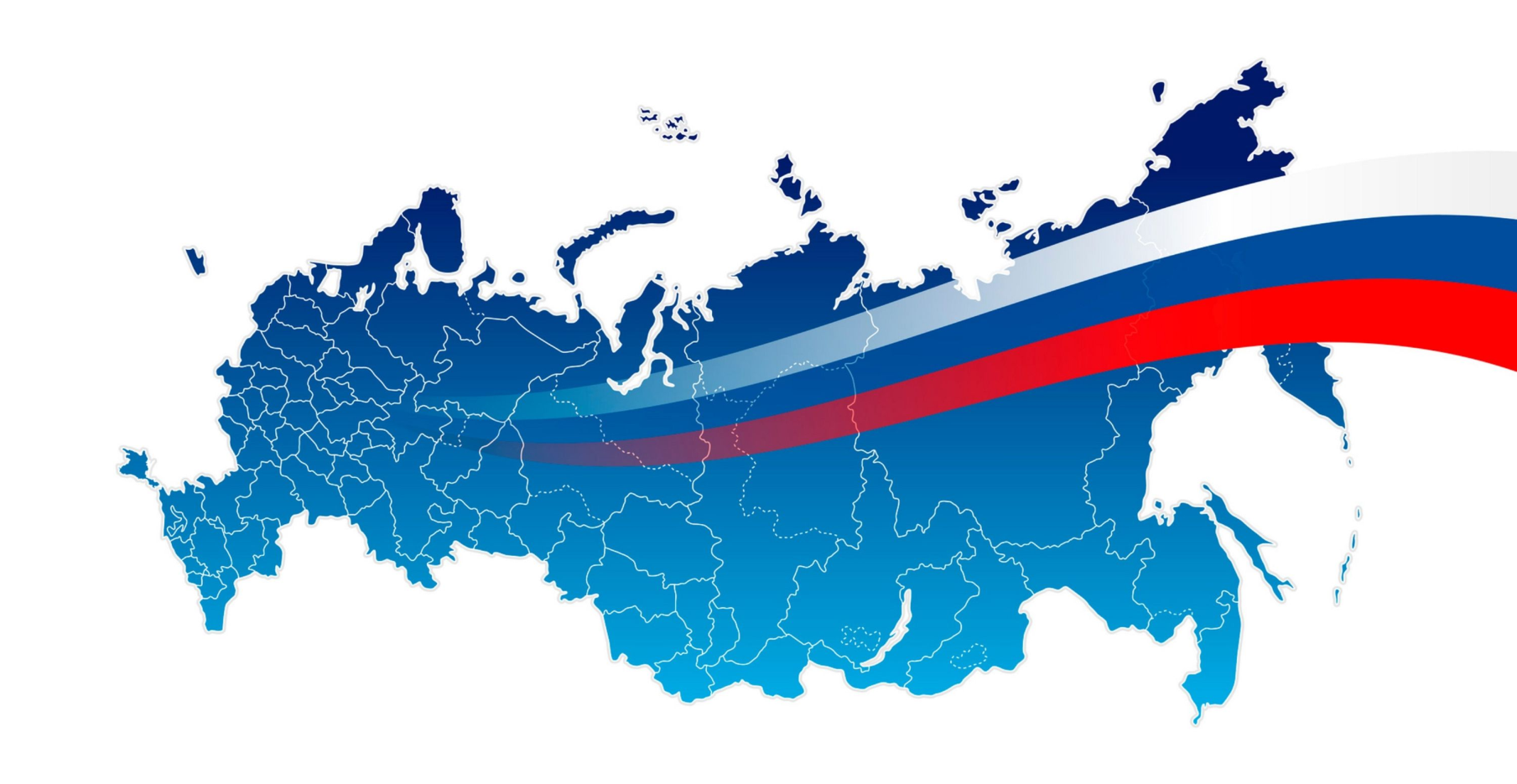 ТОС «Баруун хотон»
сельского поселения «Цаган -Ола»
Могойтуйского района
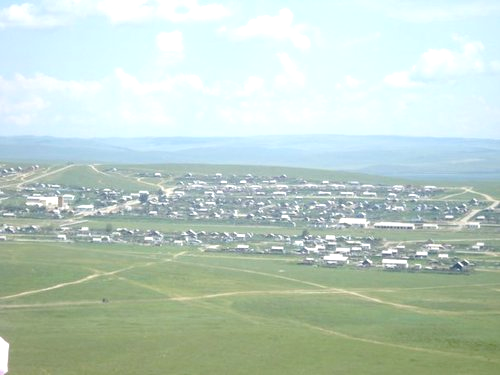 Паспорт ТОСа «Баруун   Хотон» сп «Цаган-Ола»
Всего домов - 72; Одноквартирных - 66; Двухквартирных - 6;
   Пустующих -18; Жилых домов -54.
   Они составляют 7 улиц, 1 поселение «Улан Сарта» в 7 домов.
   Имеется  1 водоисточник, 8 скважин, 5 ТП.
цели и задачи тоса « баруун хотон»основные направления      деятельности  ТОСа.
ТОС «Западный»  в СП «Цаган-Ола» создан 06 апреля 2011 года  решением общего собрания сельского поселения за №5-15. Решением от 06 апреля 2011 года  за №5-19 утвержднены границы ТОСа « Западный». Решением от 20 января 2018 года за №16-36 ТОС «Западный» переименован в ТОС «Баруун Хотон» и председателем ТОСа назначена Багдаева Цыбегмит Гармаевна. Решением  от 20 января 2018 года за №16-35 зарегистрирован Устав  Территориального Общественного Самоуправления «Баруун Хотон» сельского поселения «Цаган-Ола».
            Основной целью деятельности Территориального Общественного Самоуправления «Баруун Хотон» является  самостоятельное осуществление гражданами собственных инициатив по вопросам местного значения.  
             Одной из главных задач является повышение активности граждан, развитие инициативы и ответственности за осуществление инициативы. Учитывая интересы граждан, ТОС решает вопросы местного значения. 
             ТОС содействует органам местного самоуправления.
             ТОС «Баруун Хотон» активно начал работать с января 2018 года. Первым вопросом работы ТОСа стала санитарная очистка территории, общественный контроль за окружающей средой,  её охрана, благоустройство. 
             Также  начали работать над формированием здорового образа жизни,  и как результат этого- повышением уровня жизни населения.
Санитарная очистка,                                                                       благоустройство села
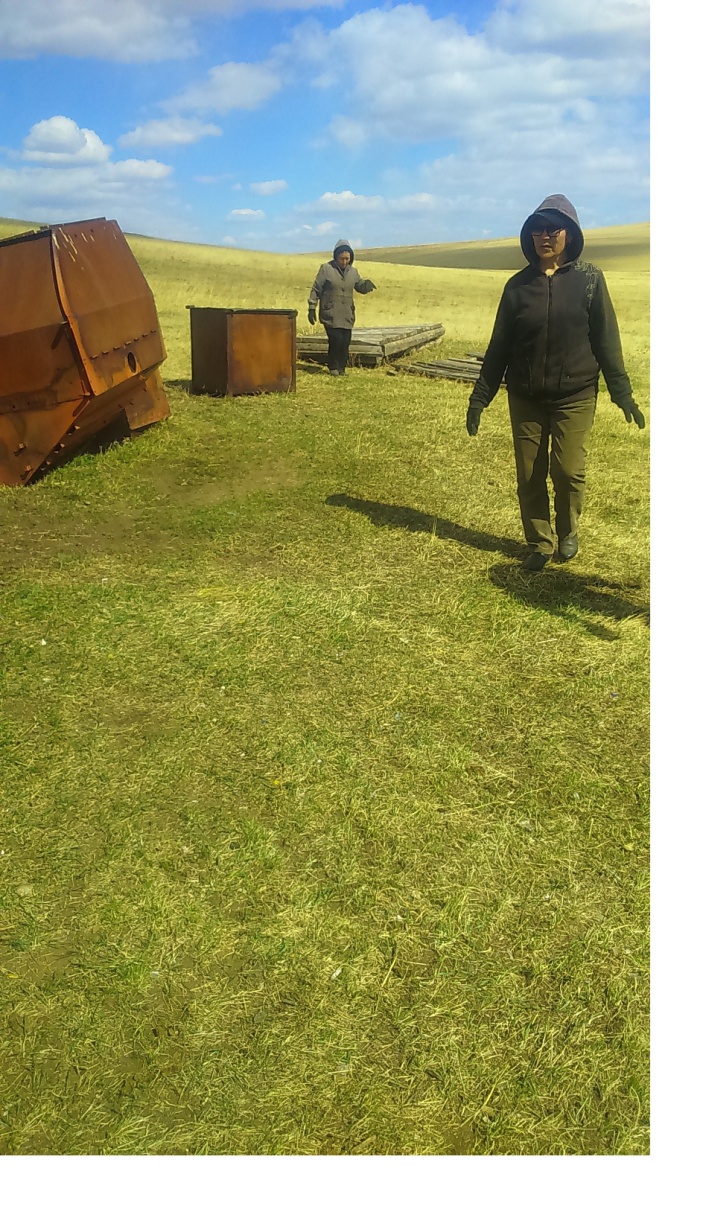 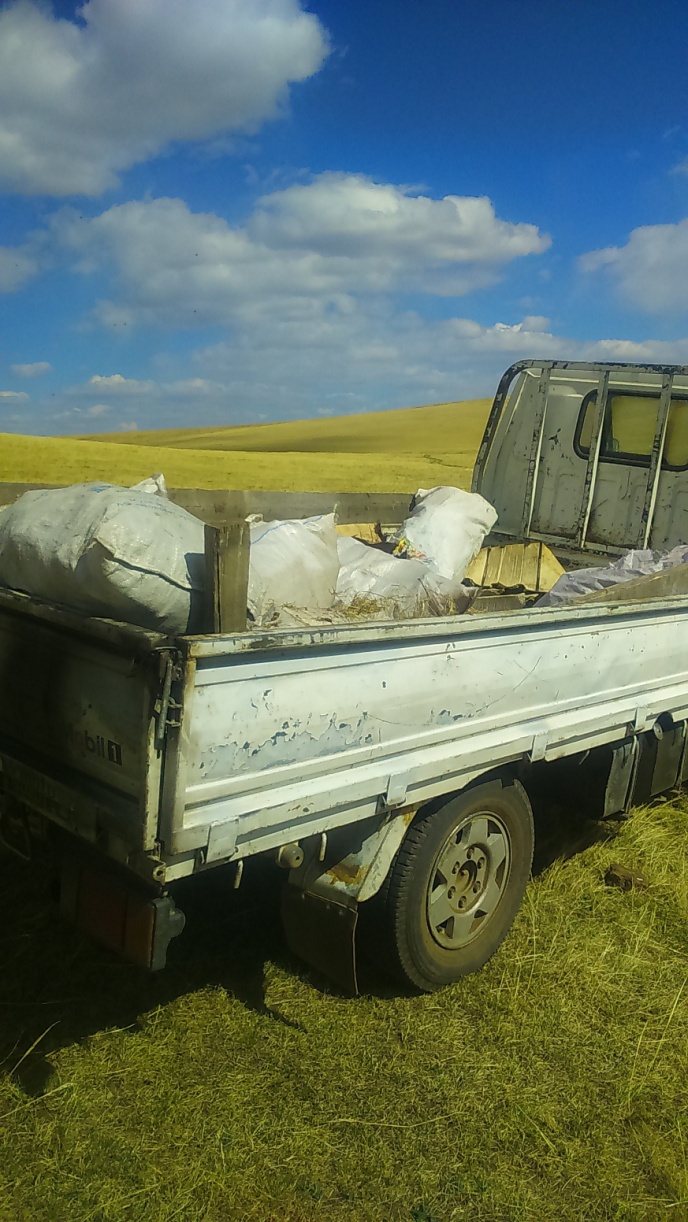 ОЧИСТКА АКВАТОРИИ ЦЕЛЕБНОГО
           ОЗЕРА «ХОЛБОЛДЖИ»
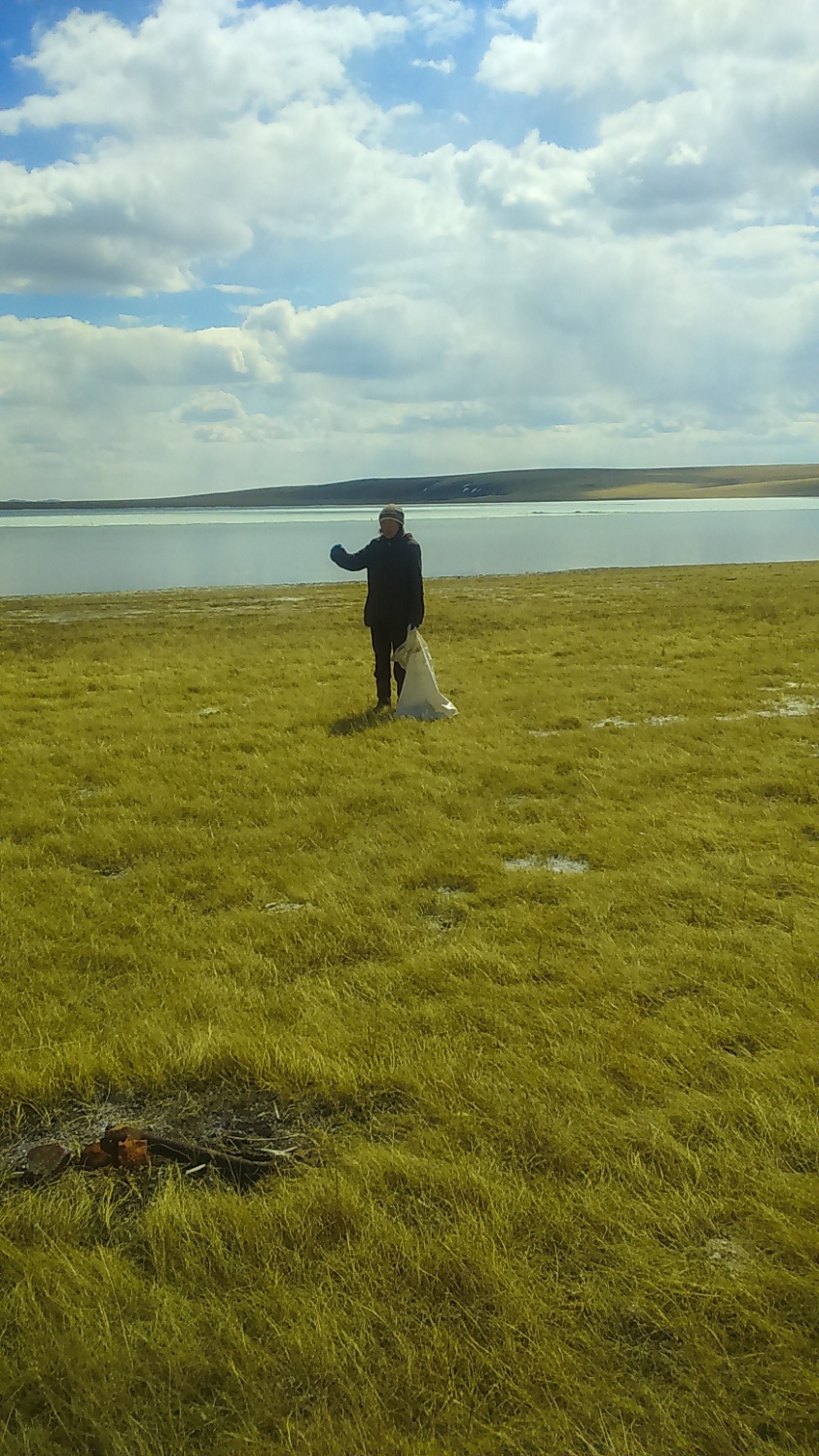 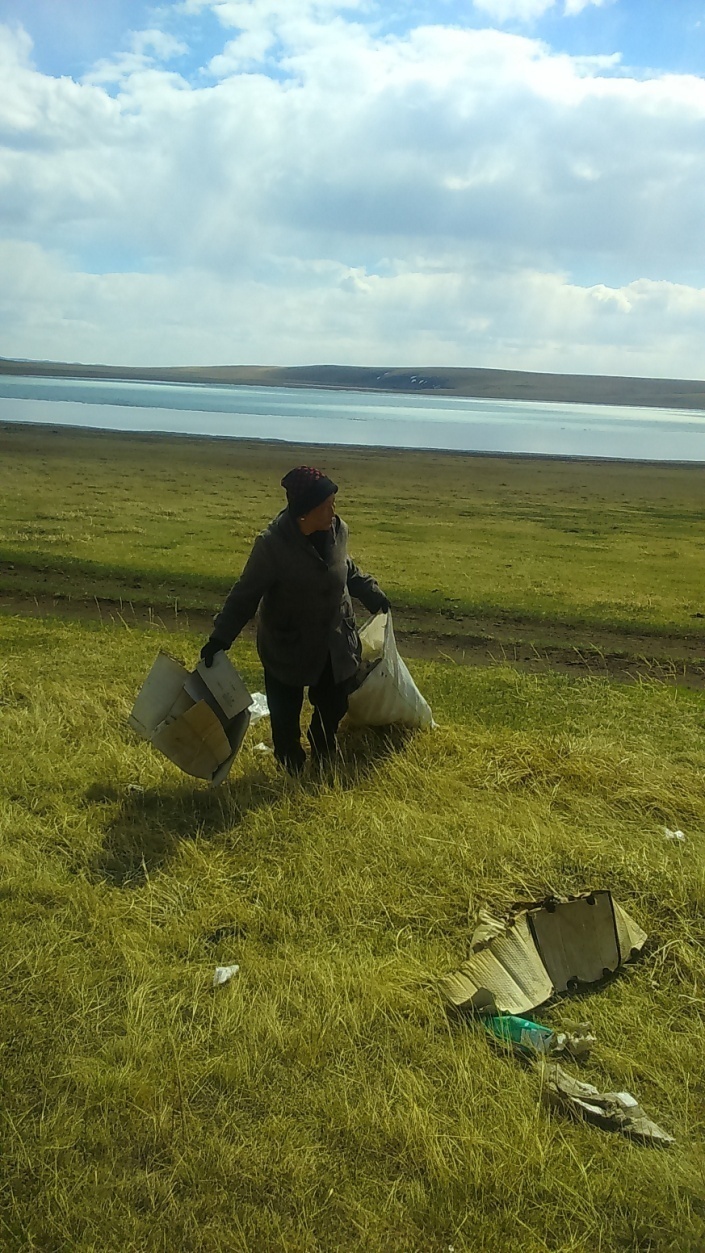 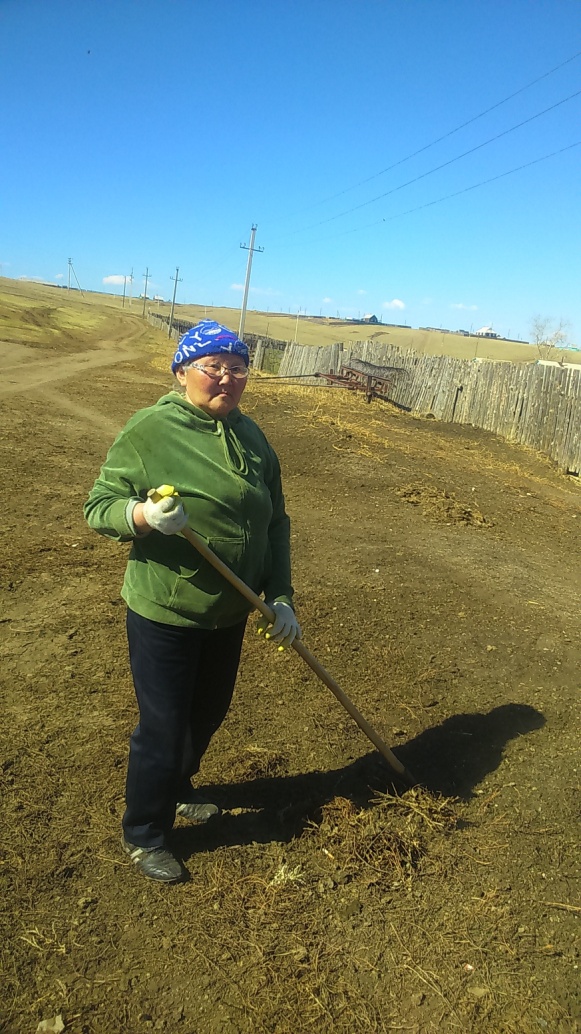 ЧИСТЫЙ ДВОР – ЧИСТАЯ УЛИЦА – ЧИСТЫЙ ТОС
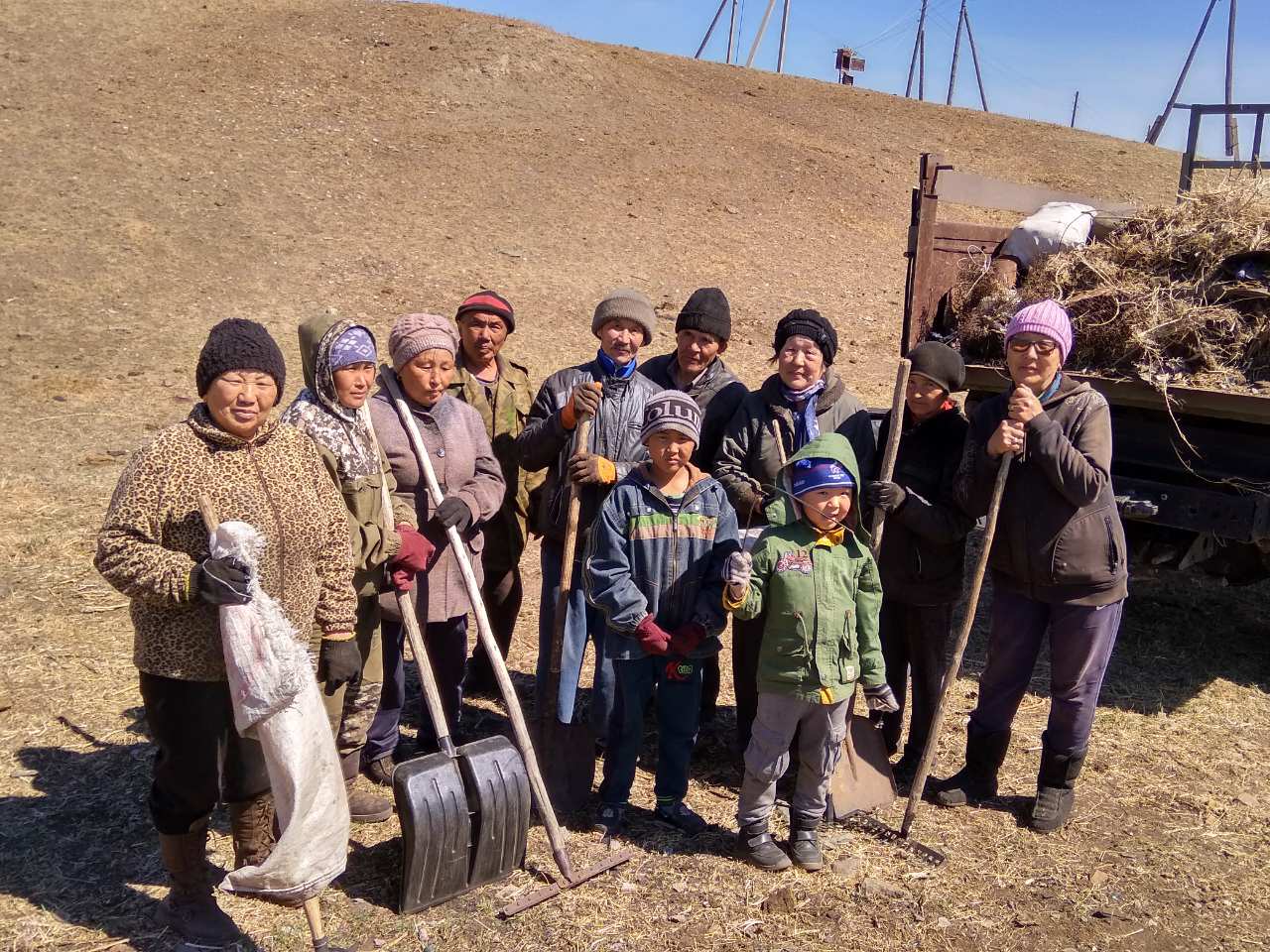 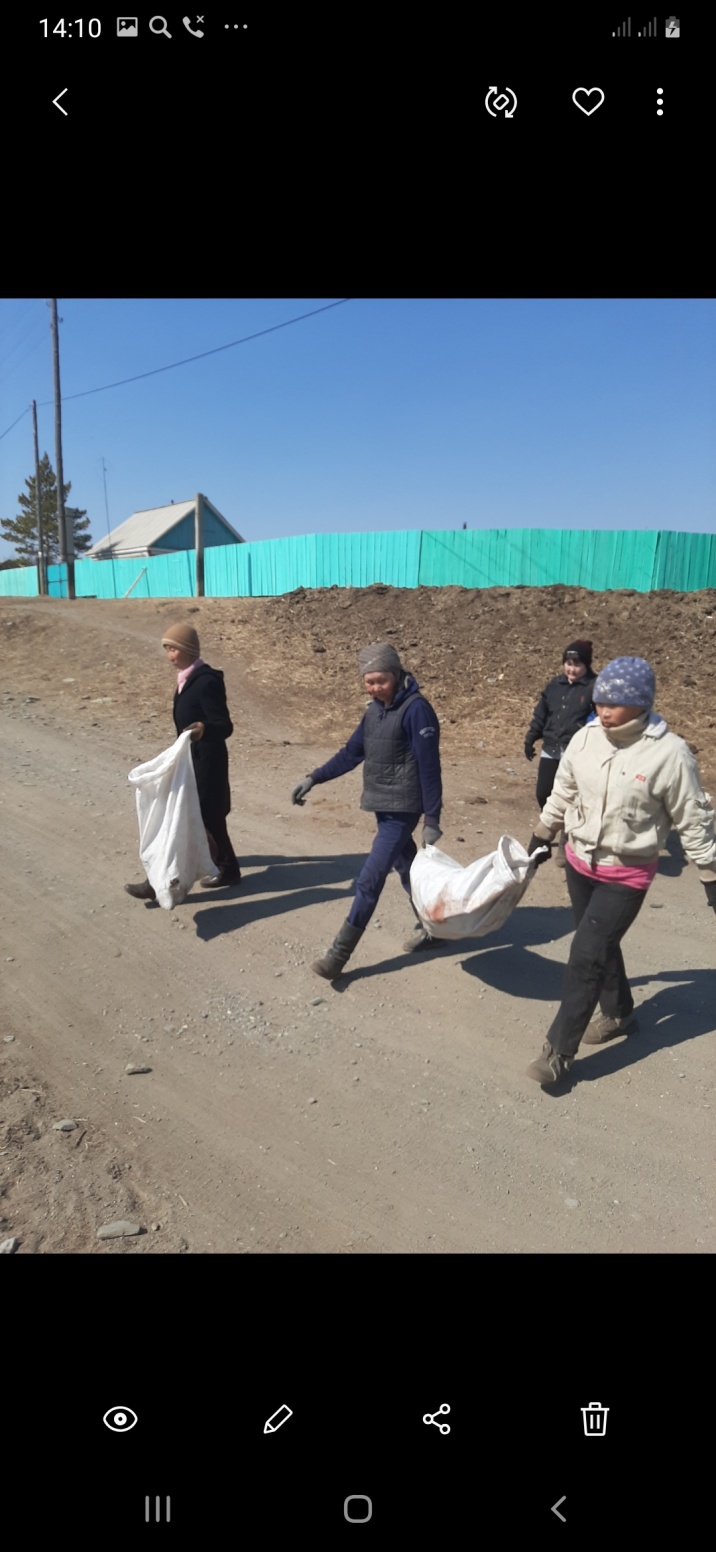 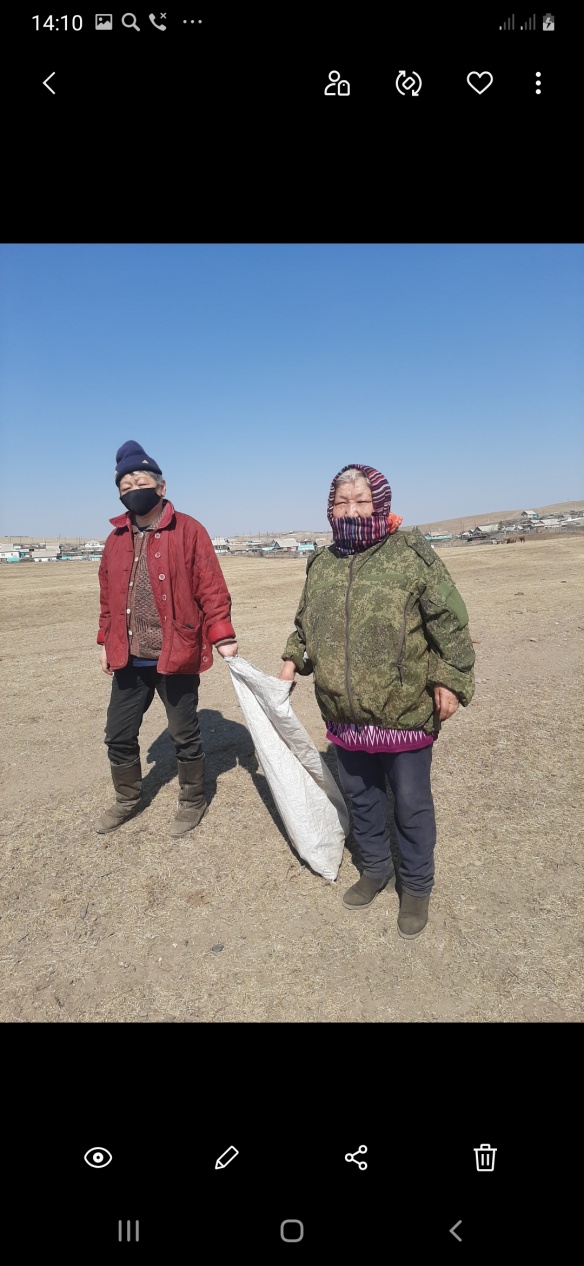 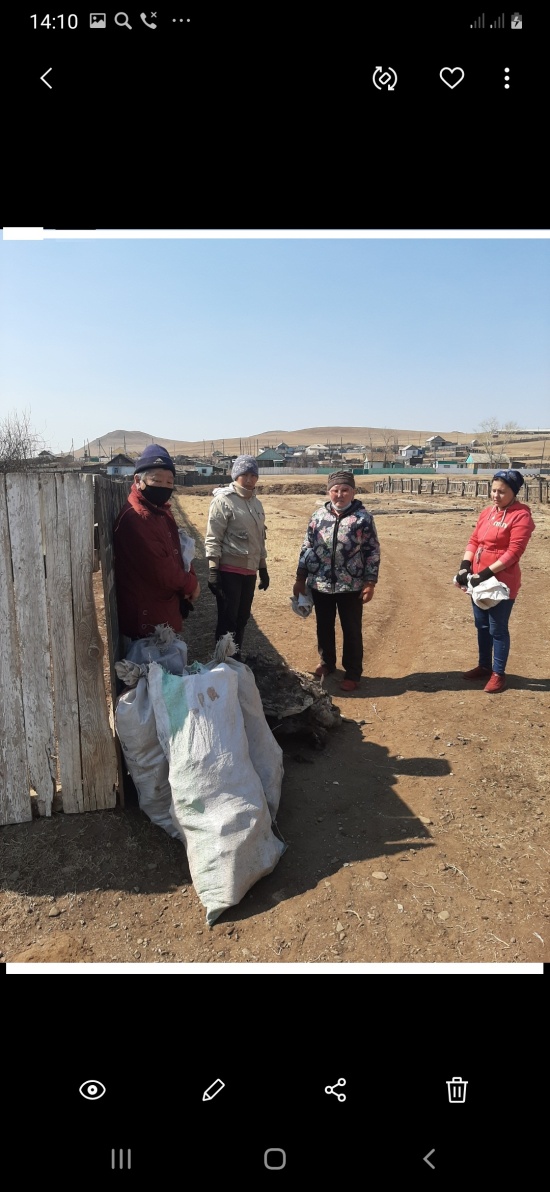 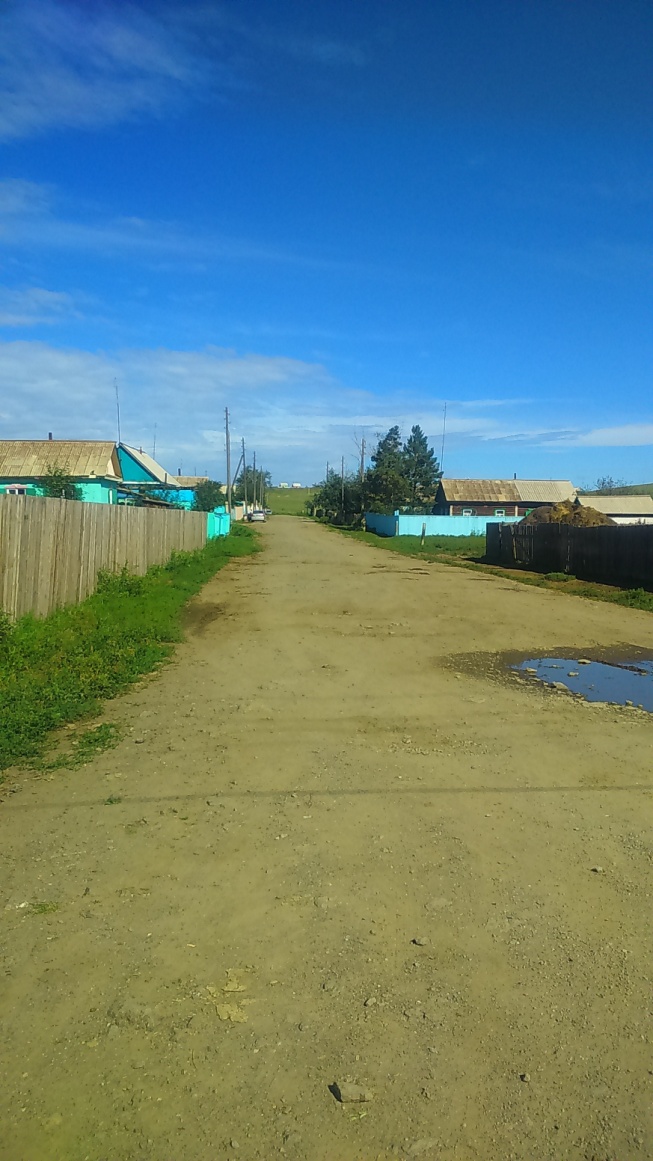 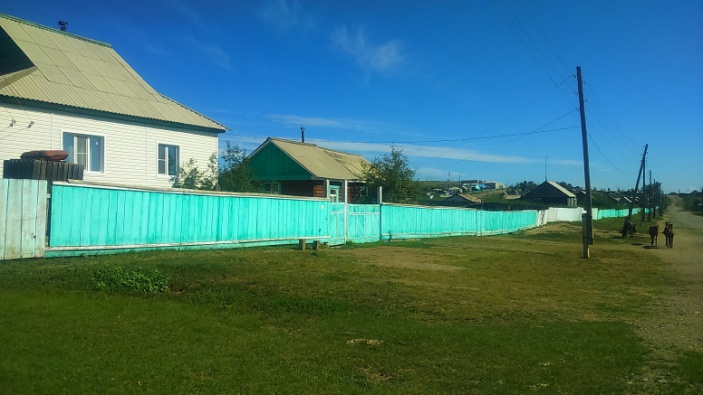 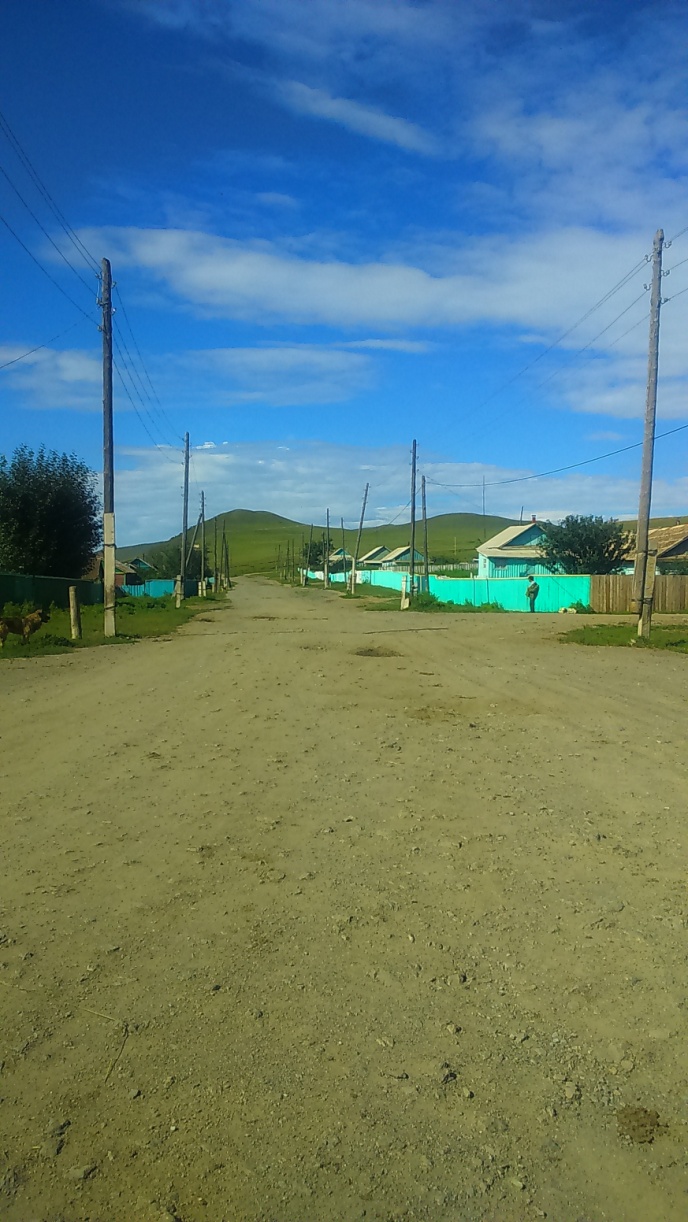 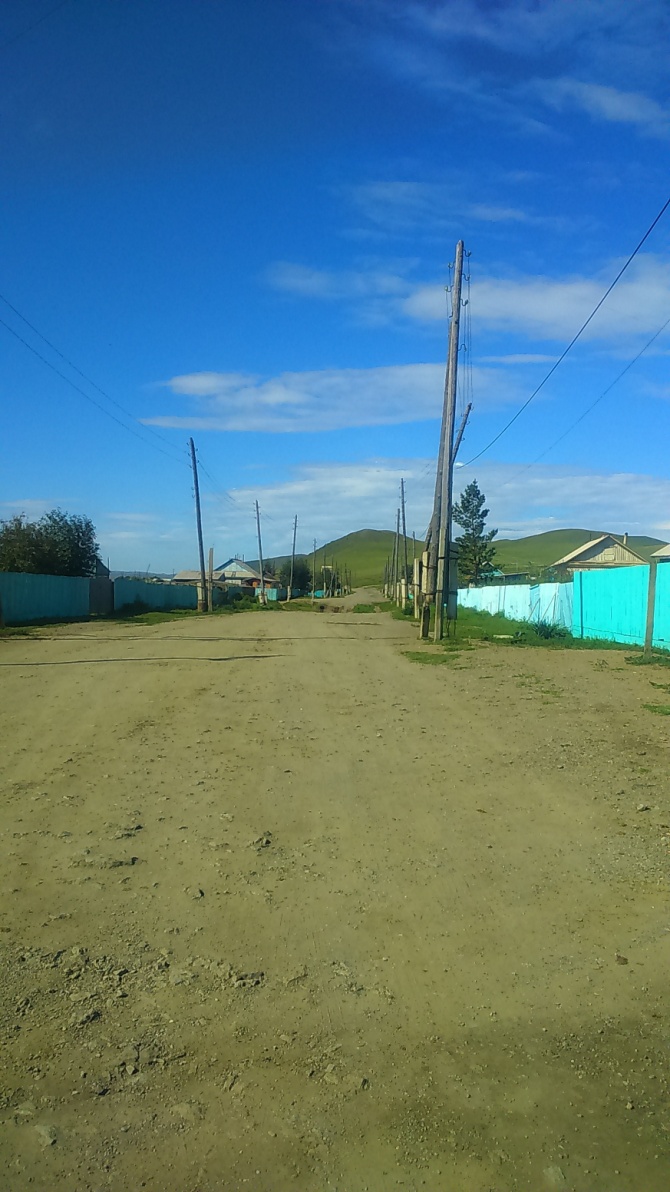 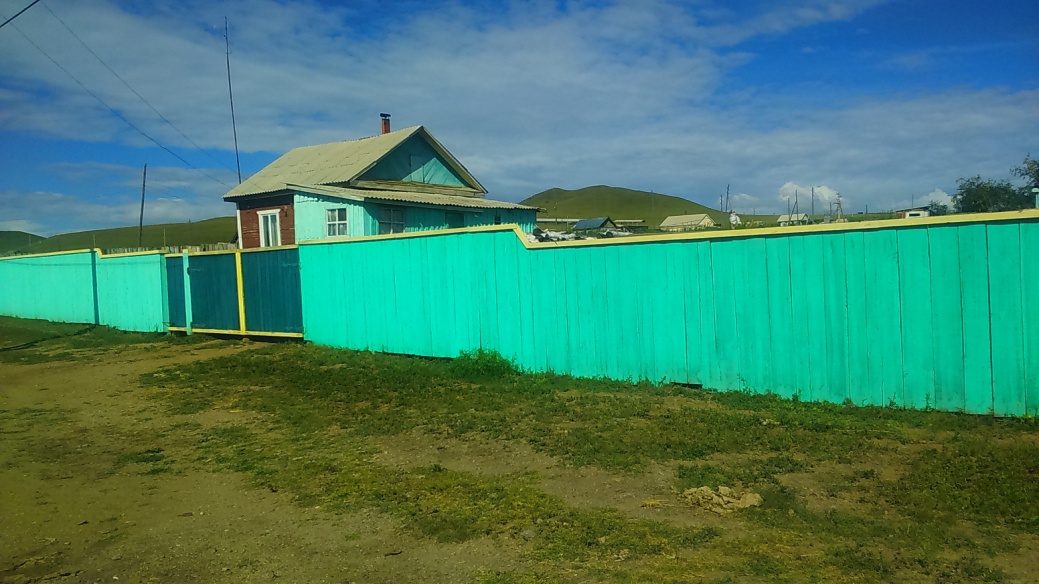 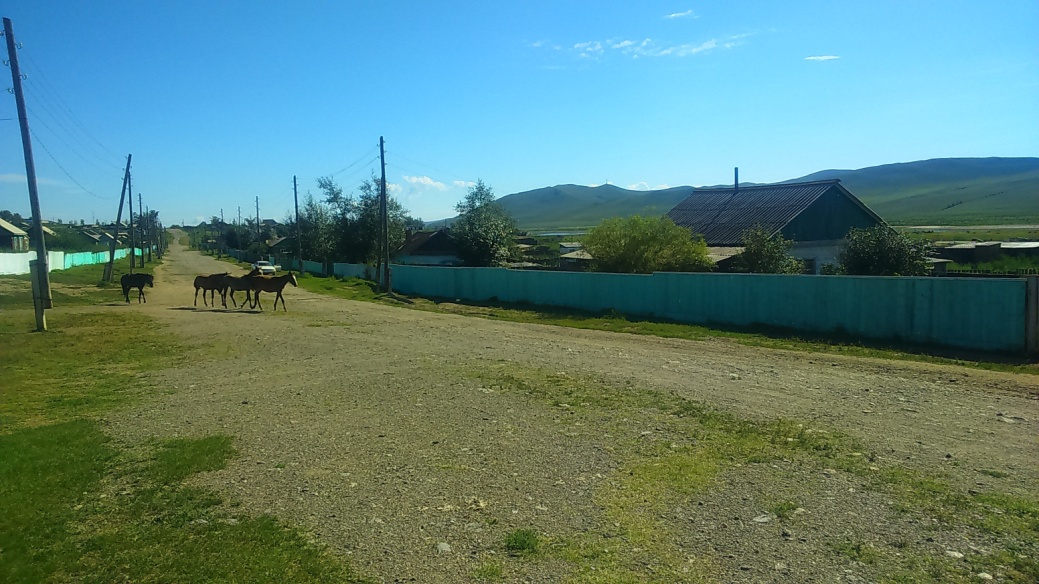 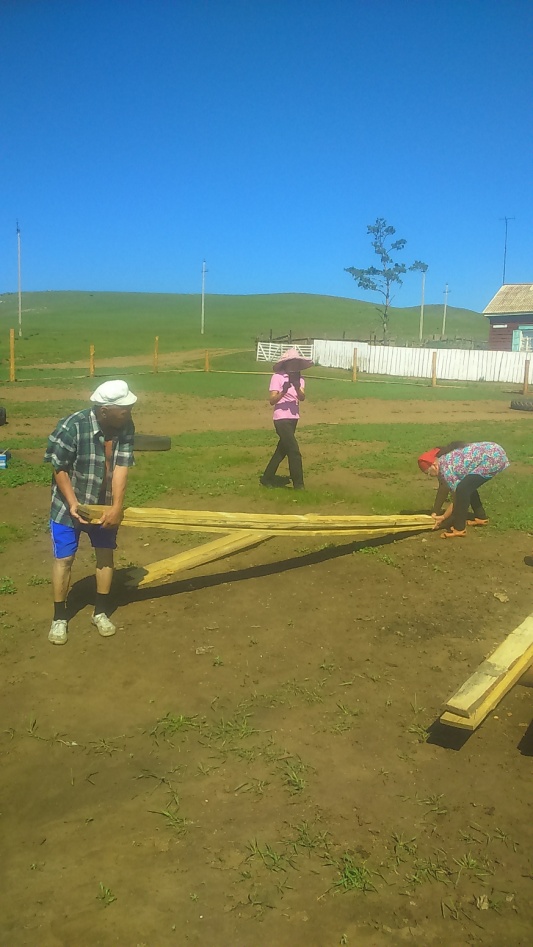 СТРОИТЕЛЬСТВО ДЕТСКОЙ ПЛОЩАДКИ «НАЙДАЛ»
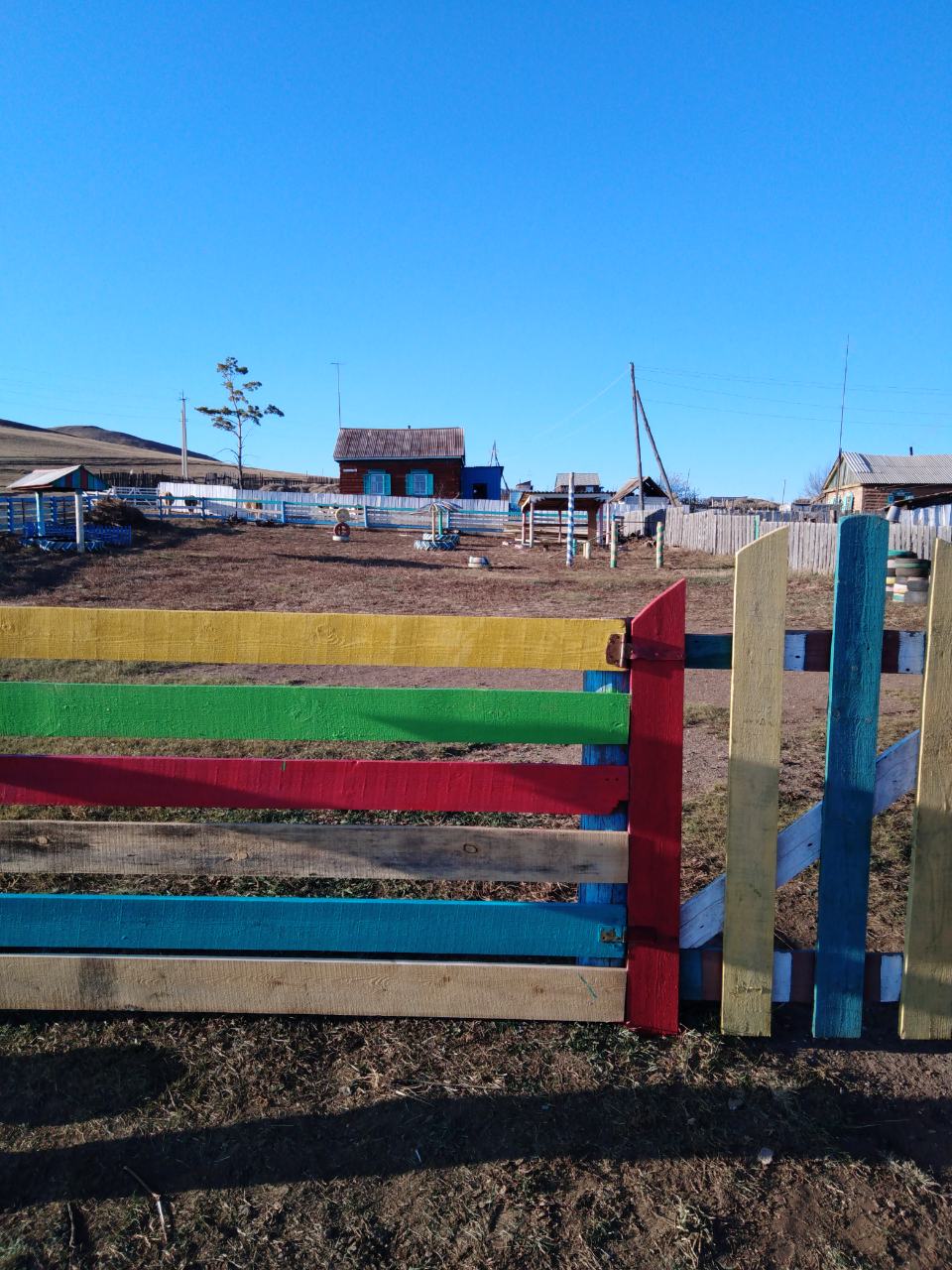 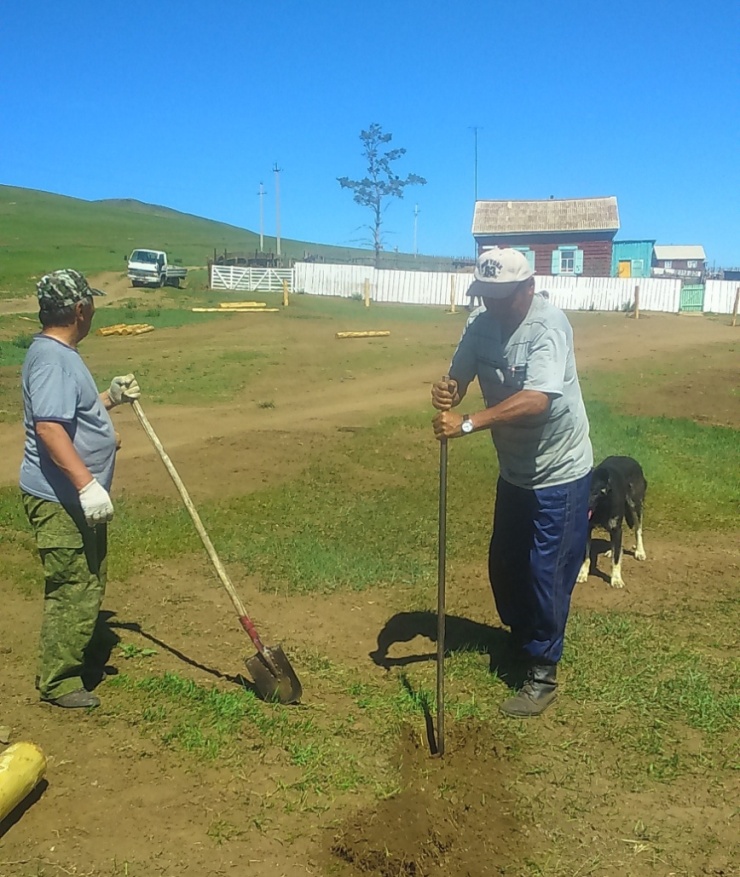 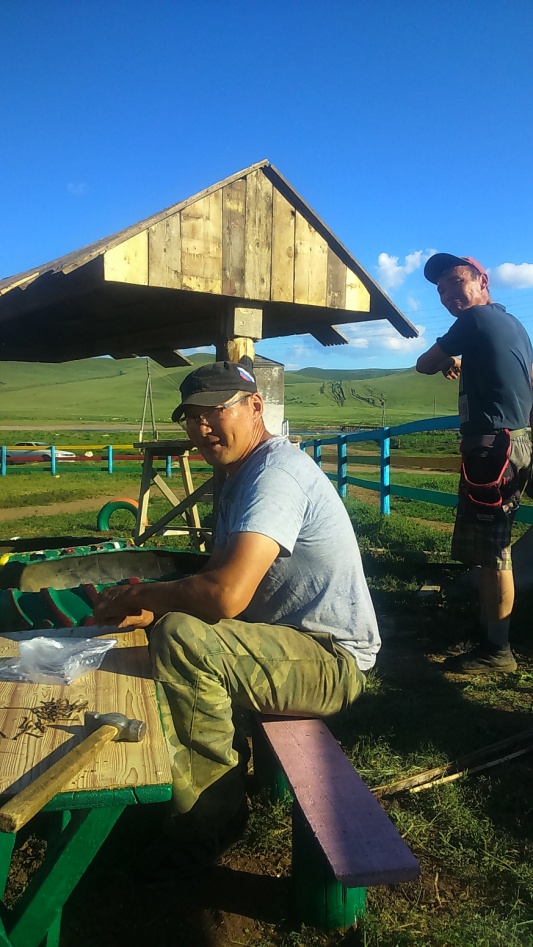 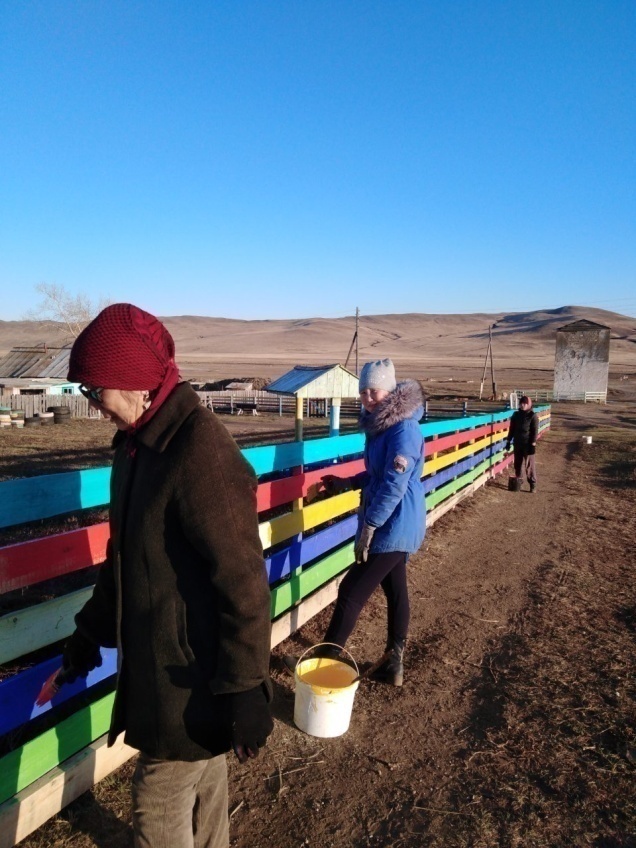 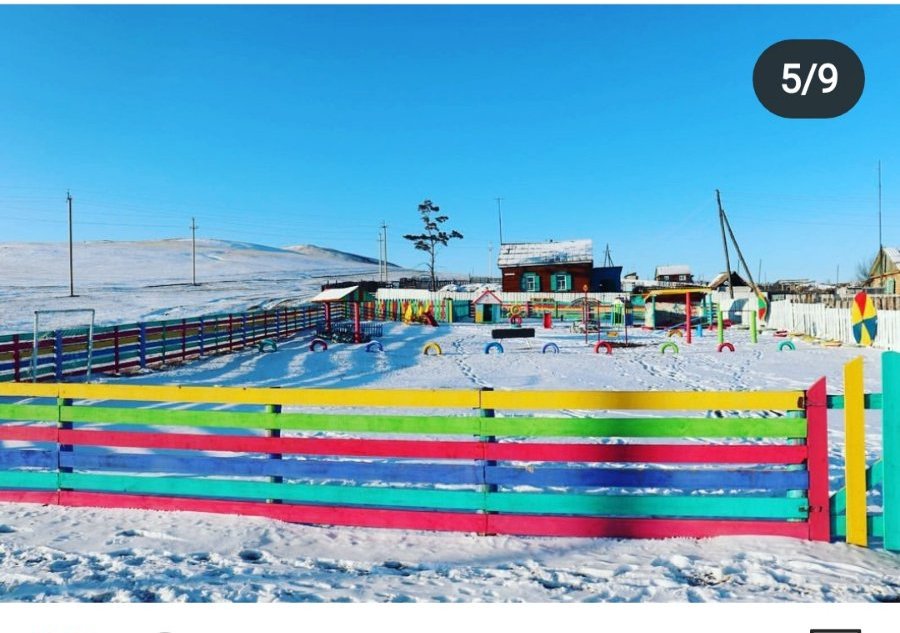 ДУХОВНОЕ В ЗРИМОМ
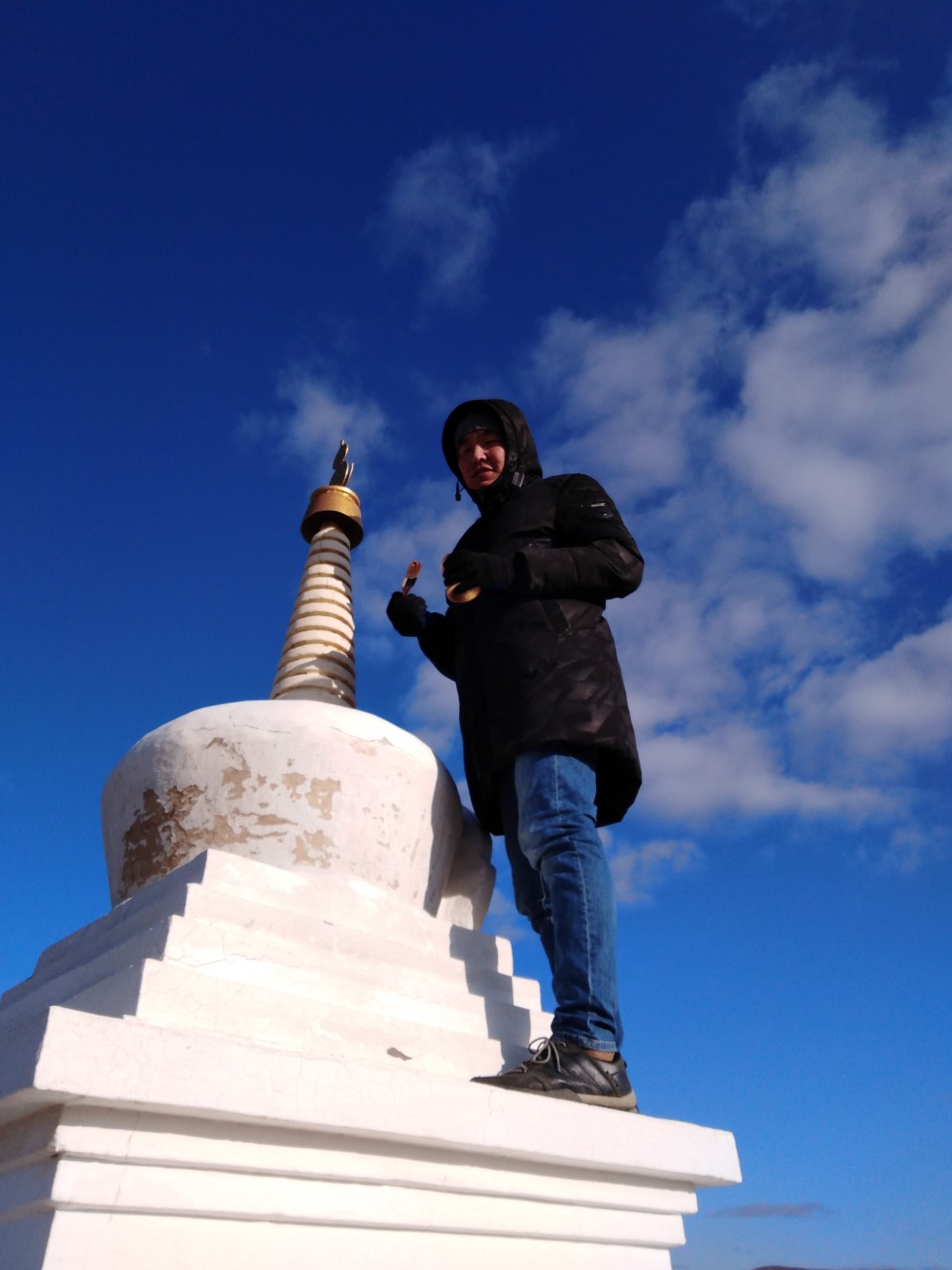 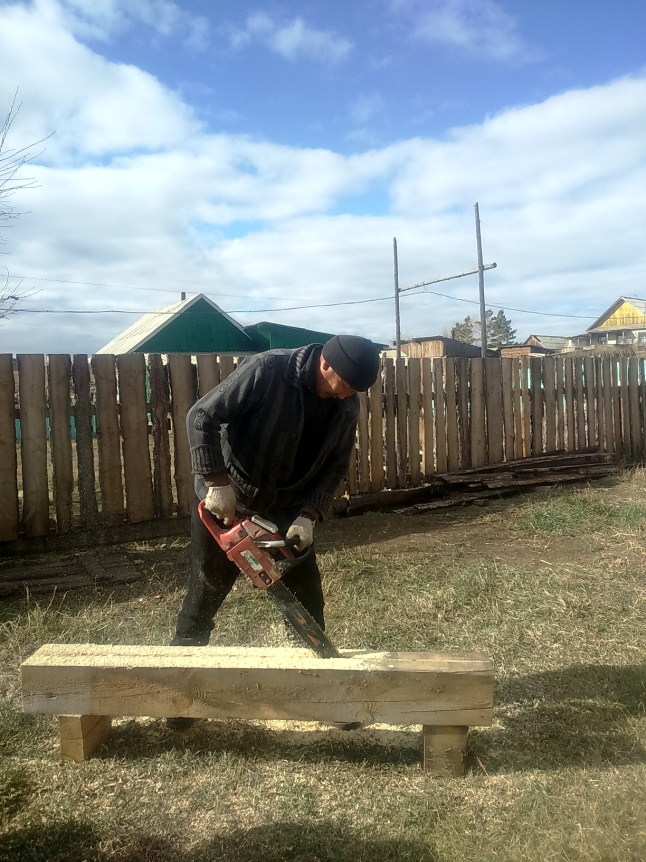 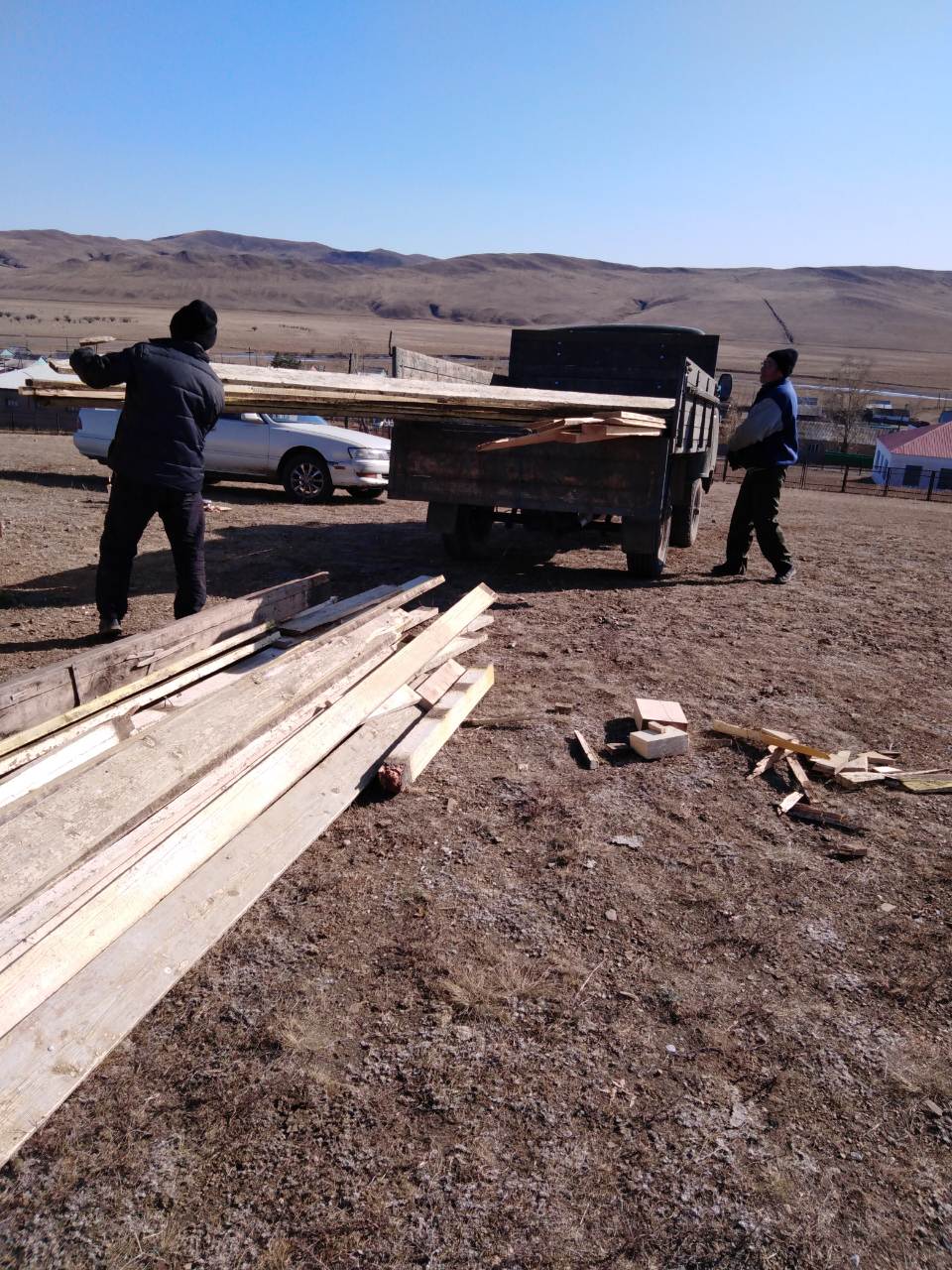 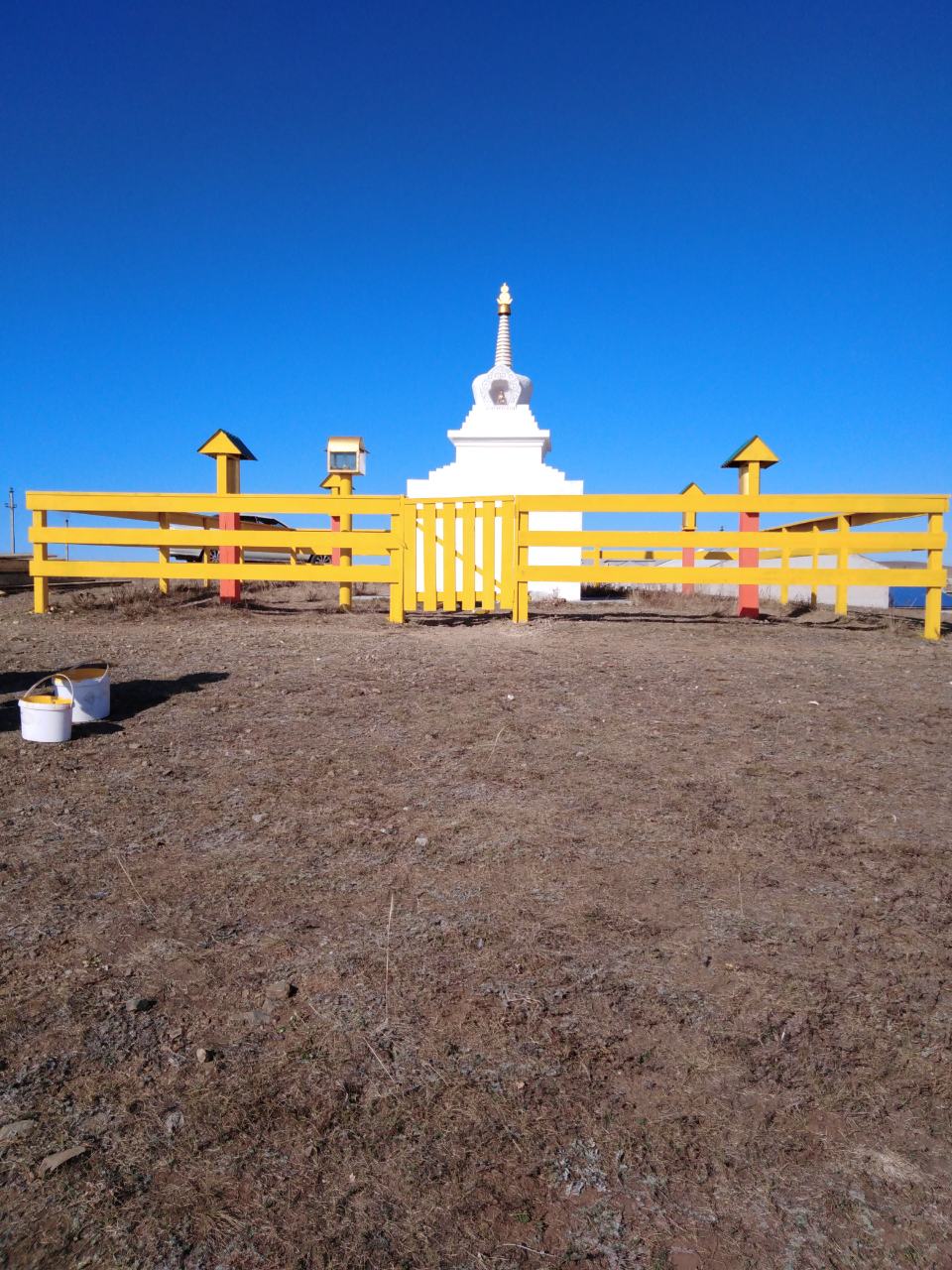 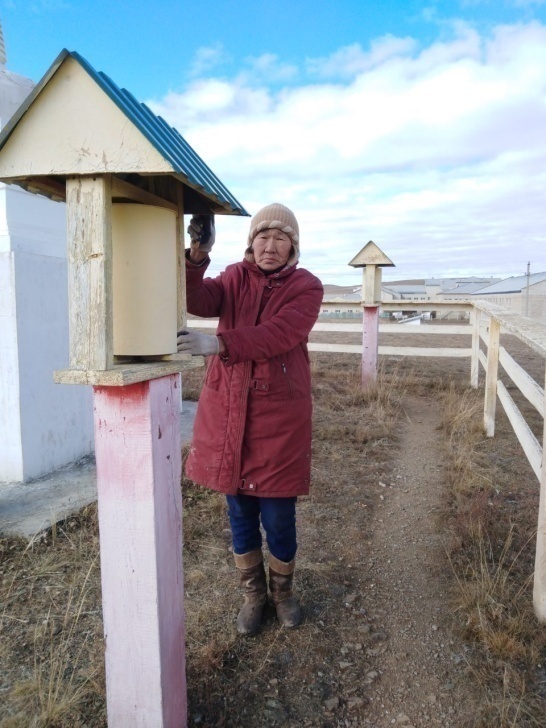 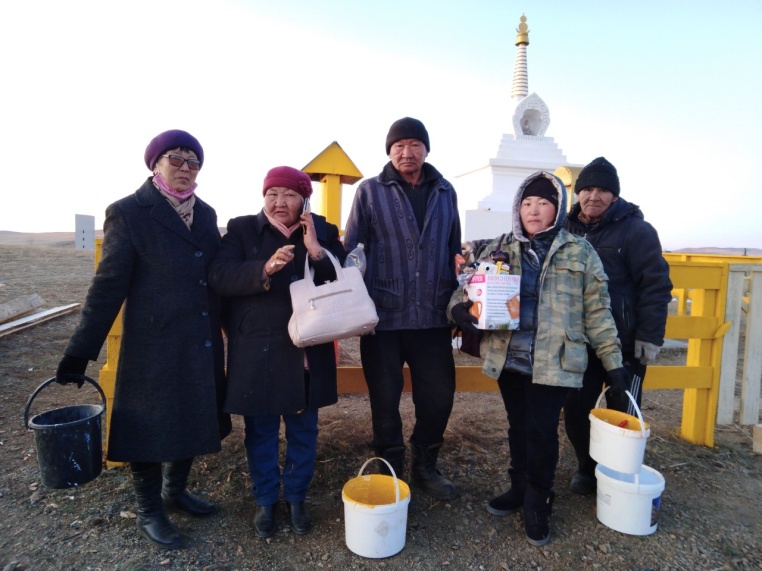 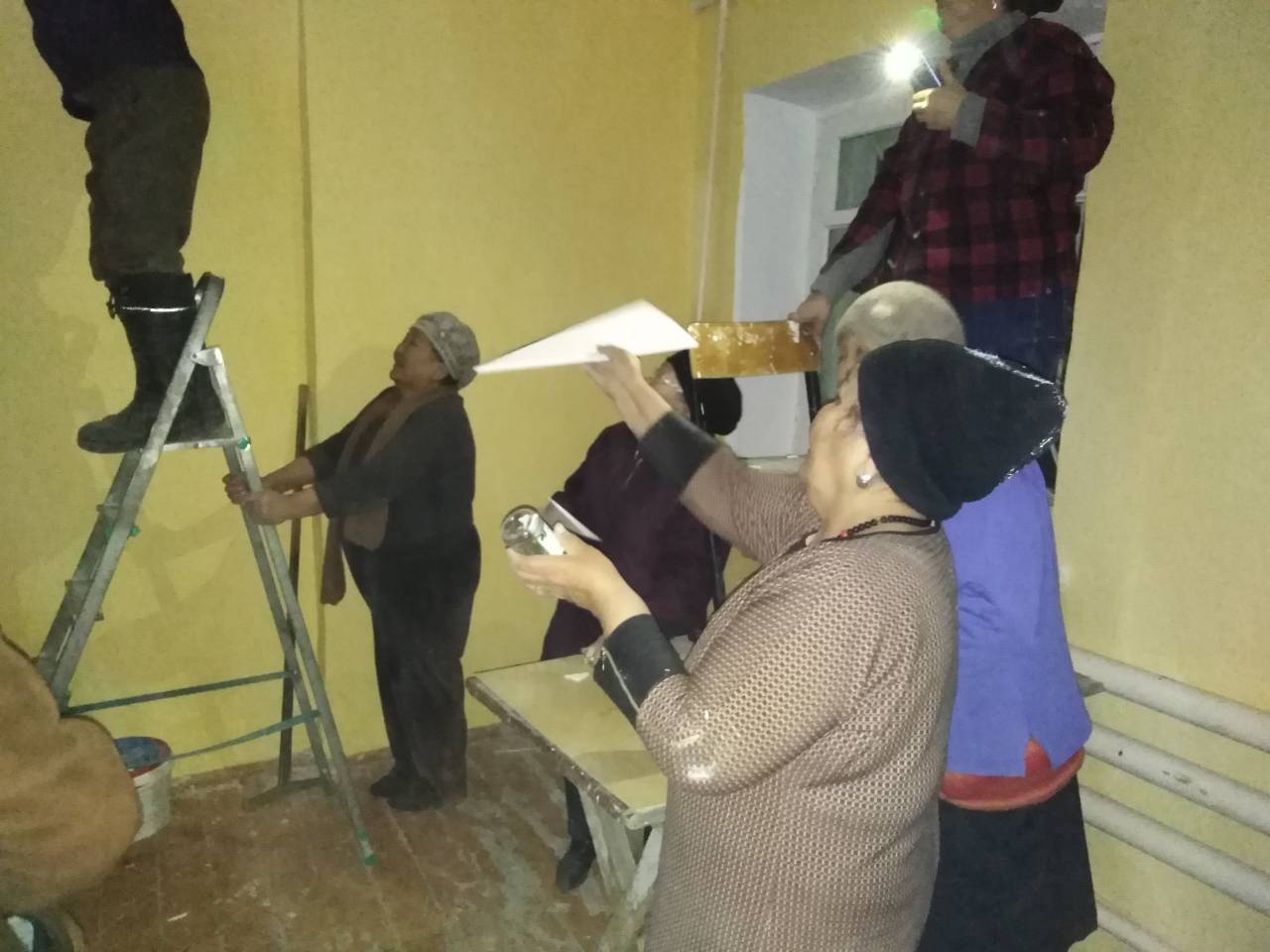 СВОЙ ОФИС – СВОЯ КРЕПОСТЬ
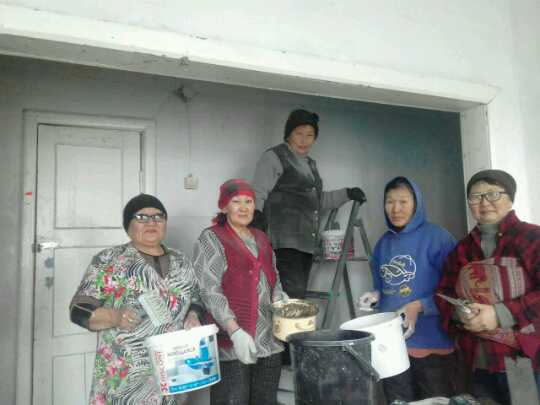 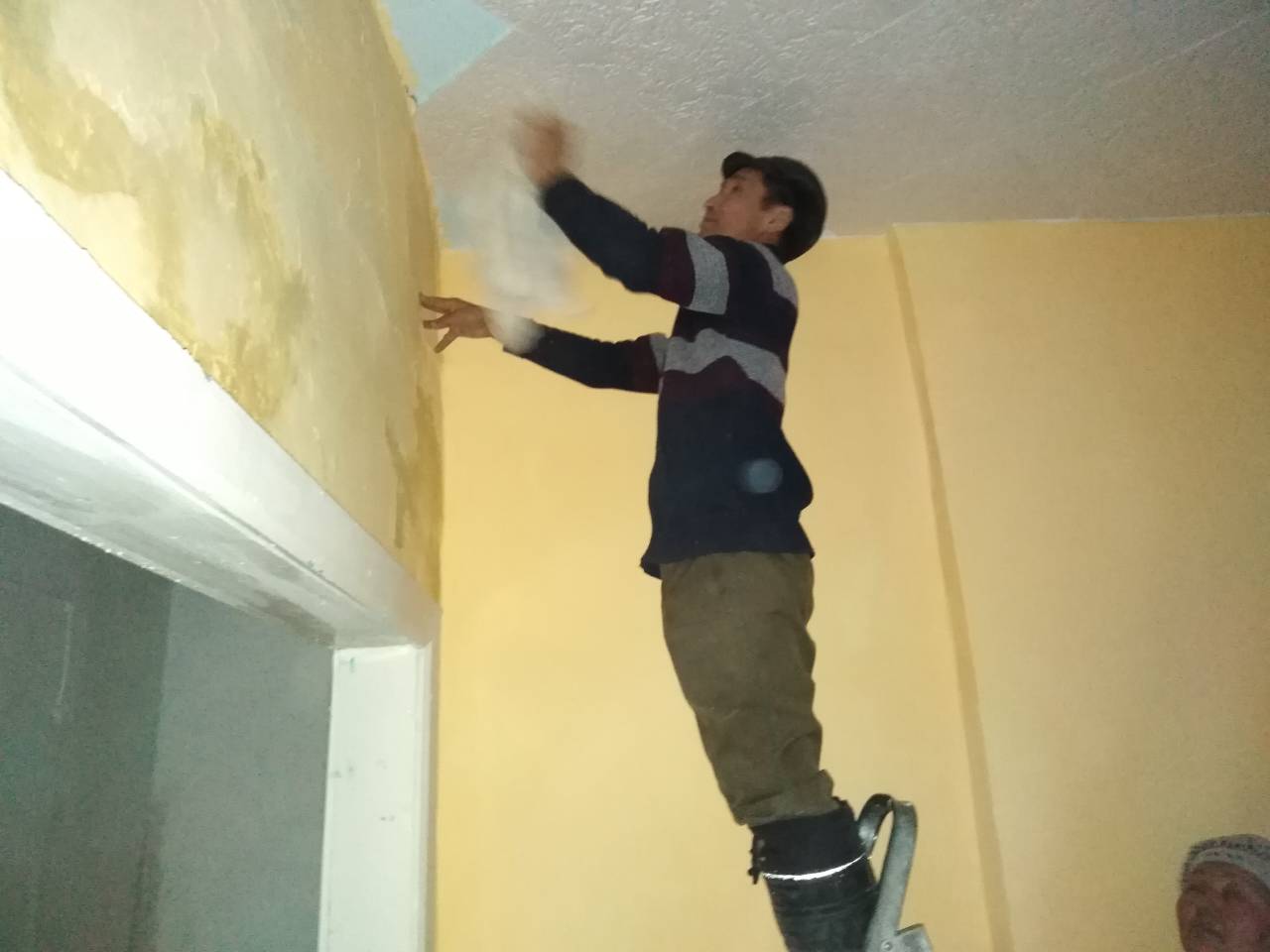 ВМЕСТЕ   – 
                      МЫ СИЛА
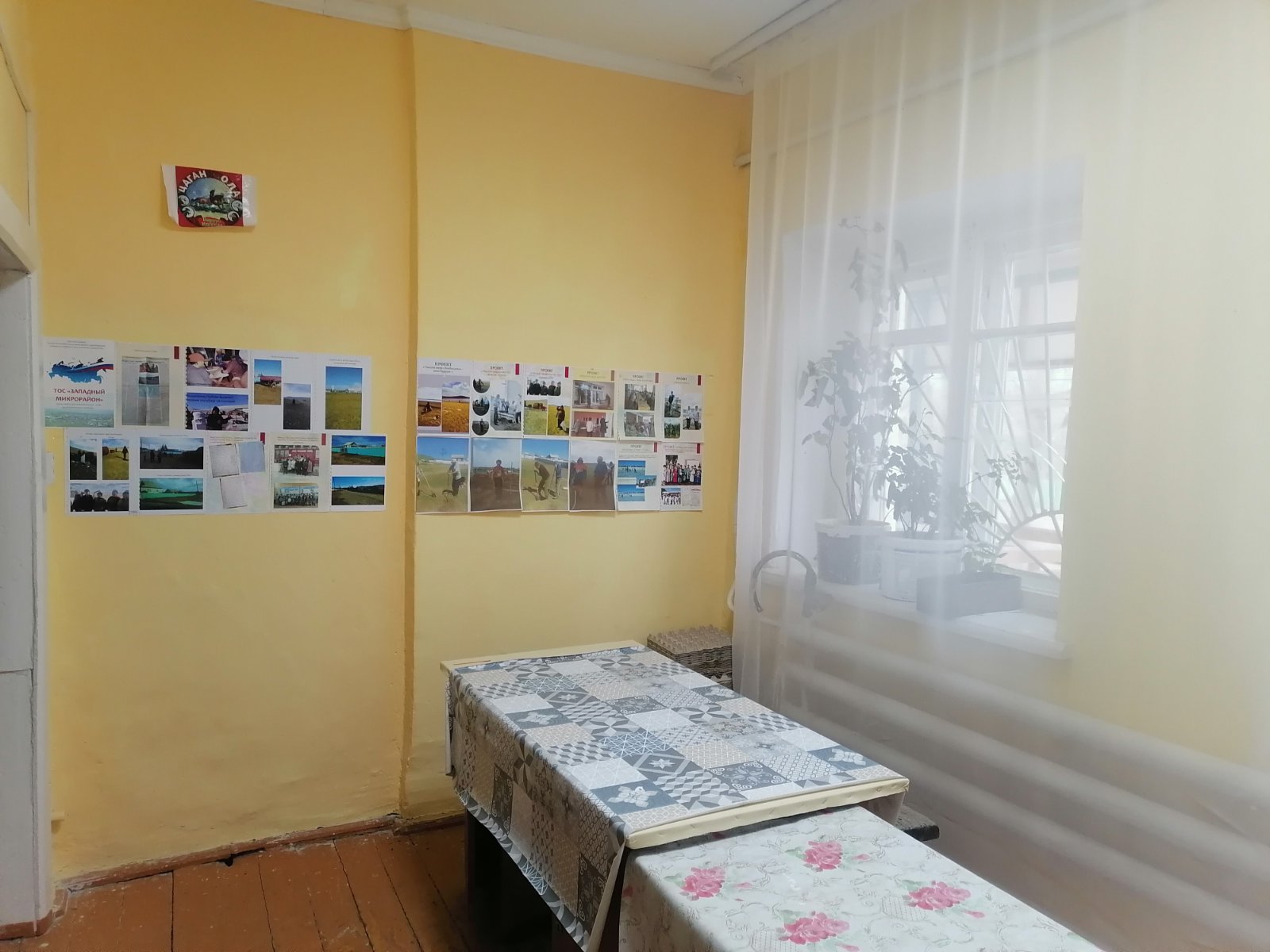 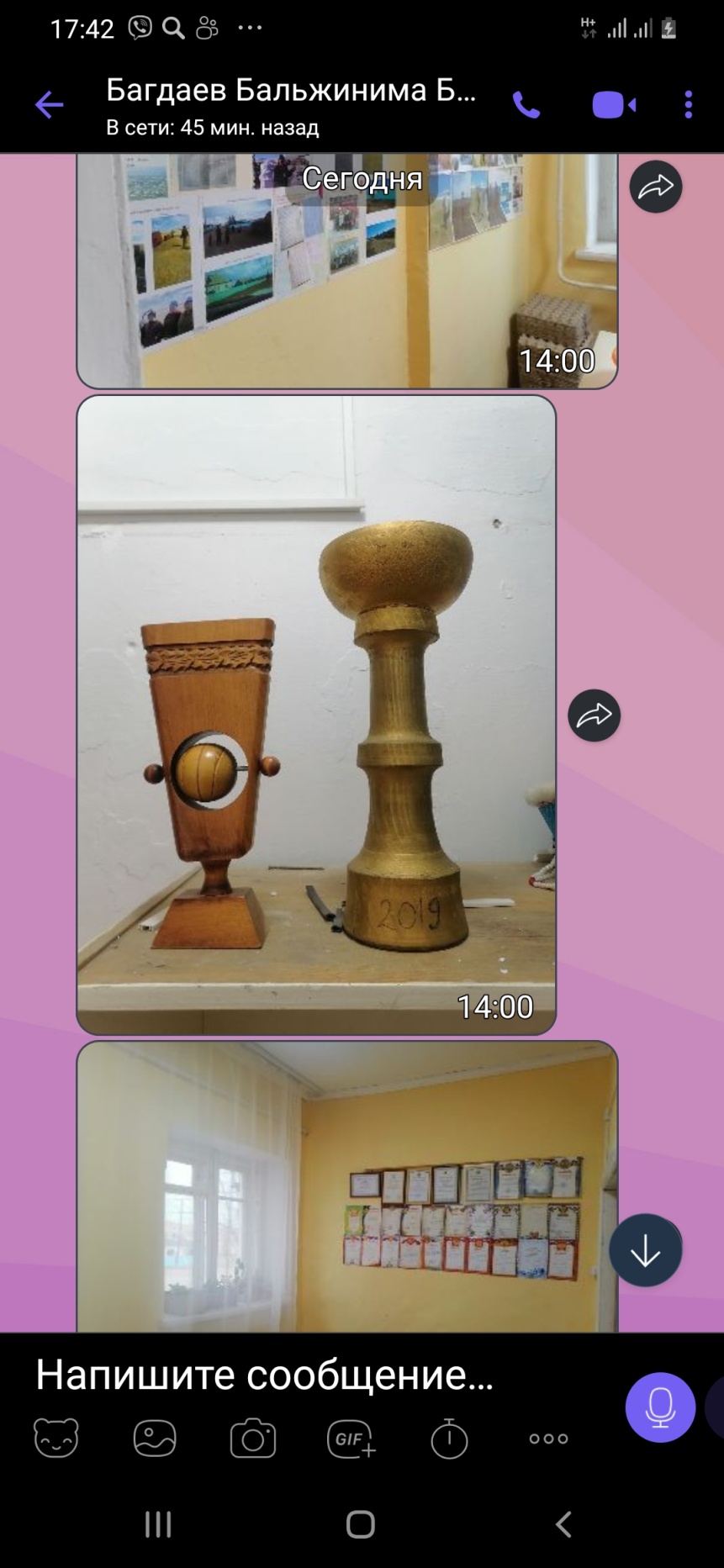 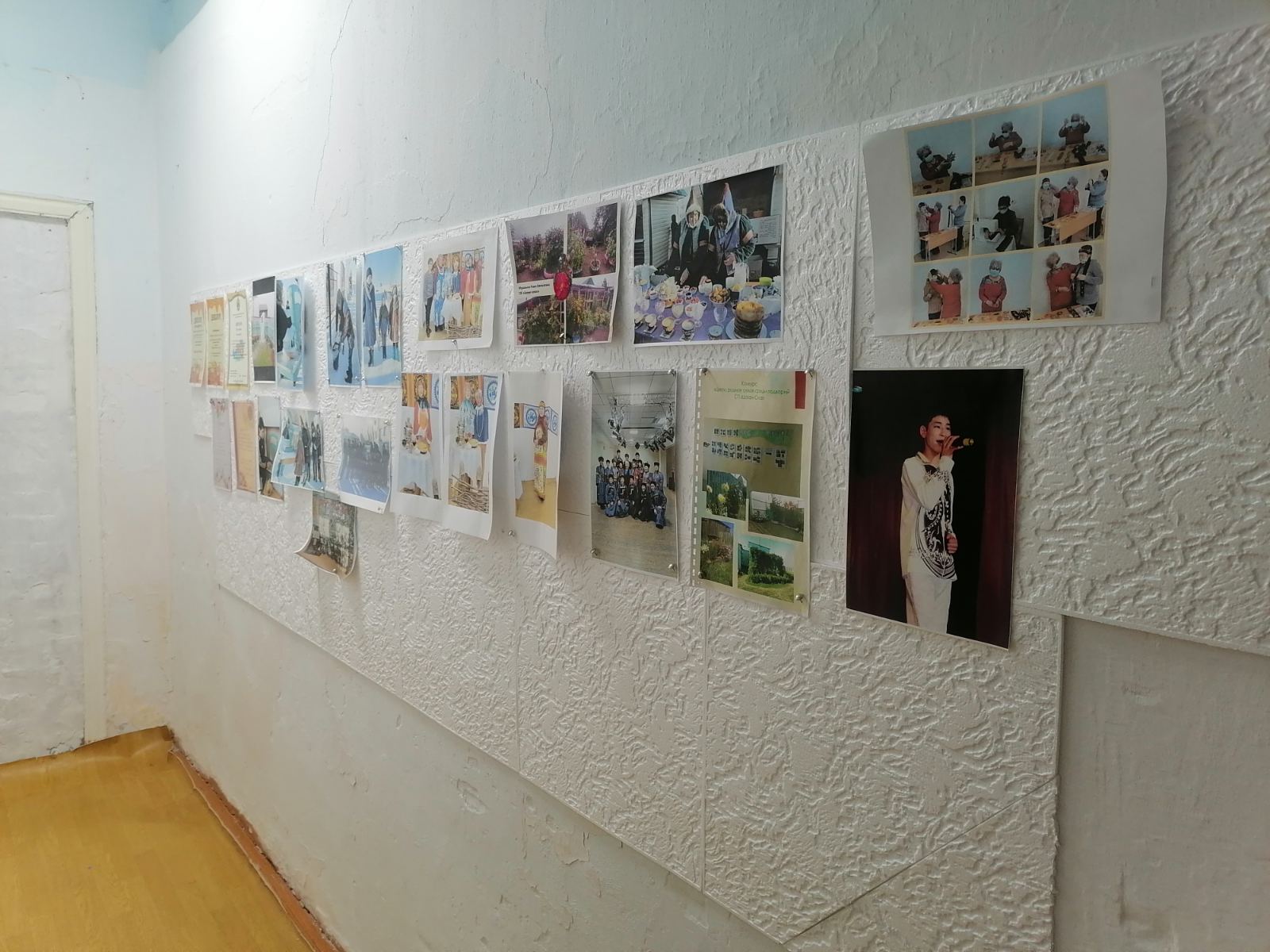 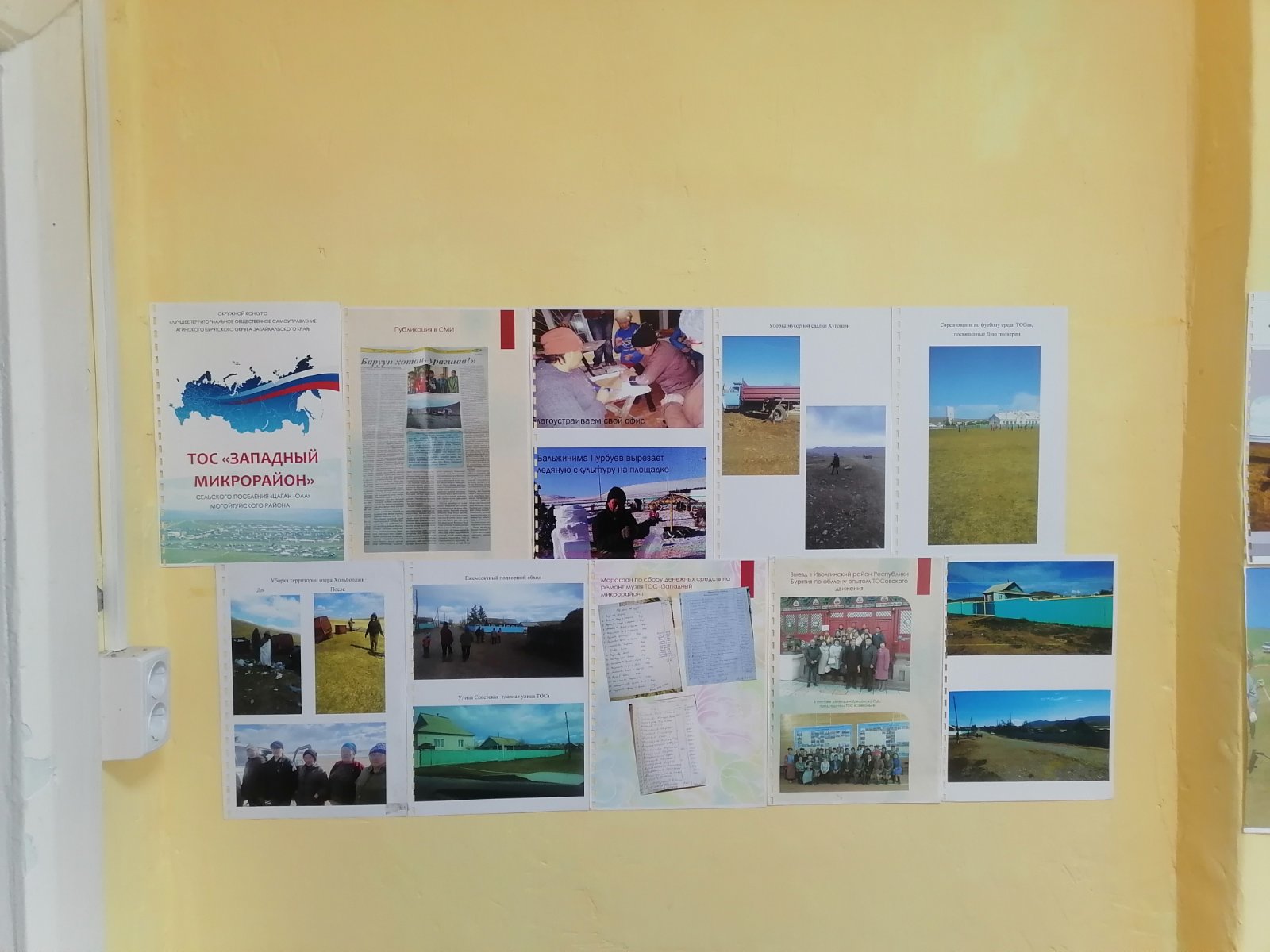 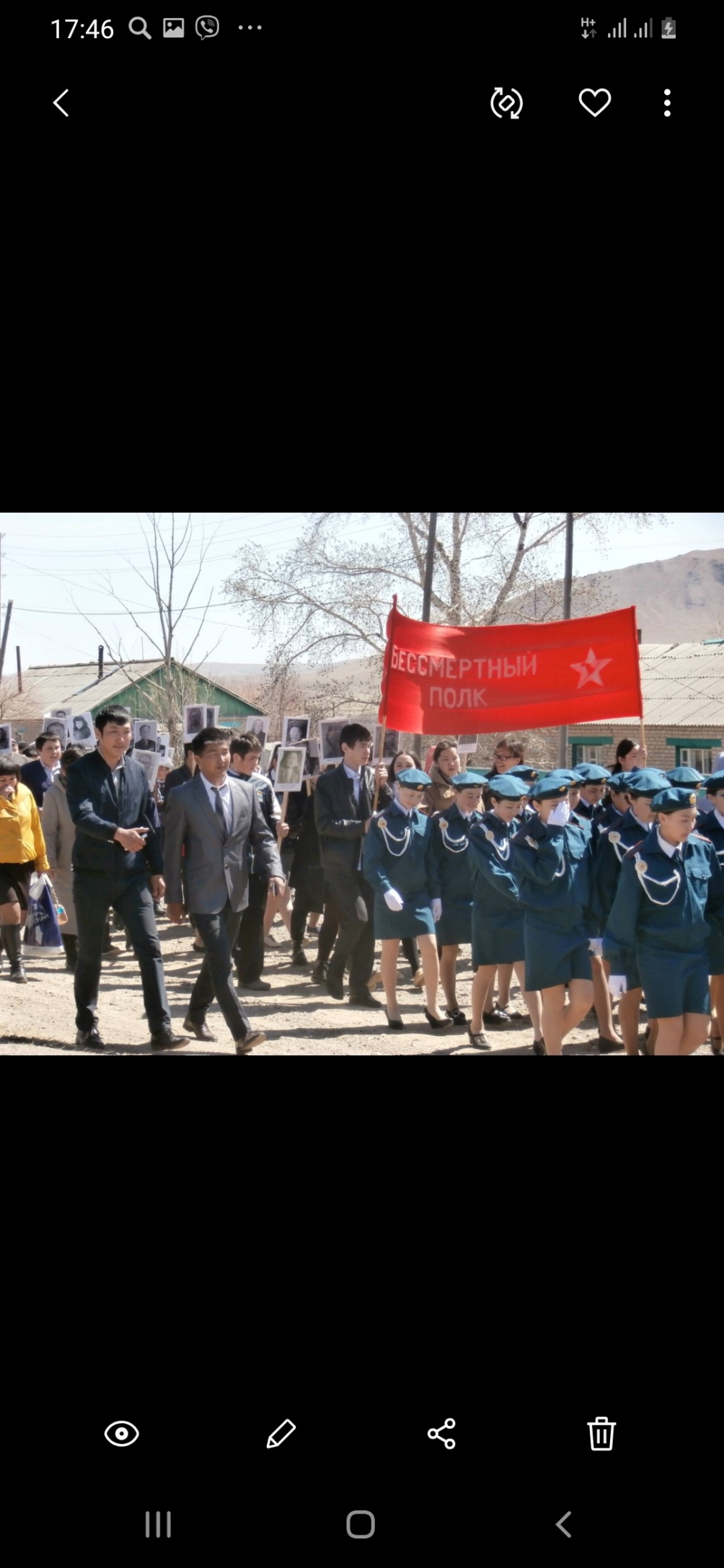 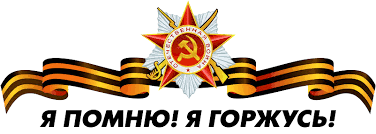 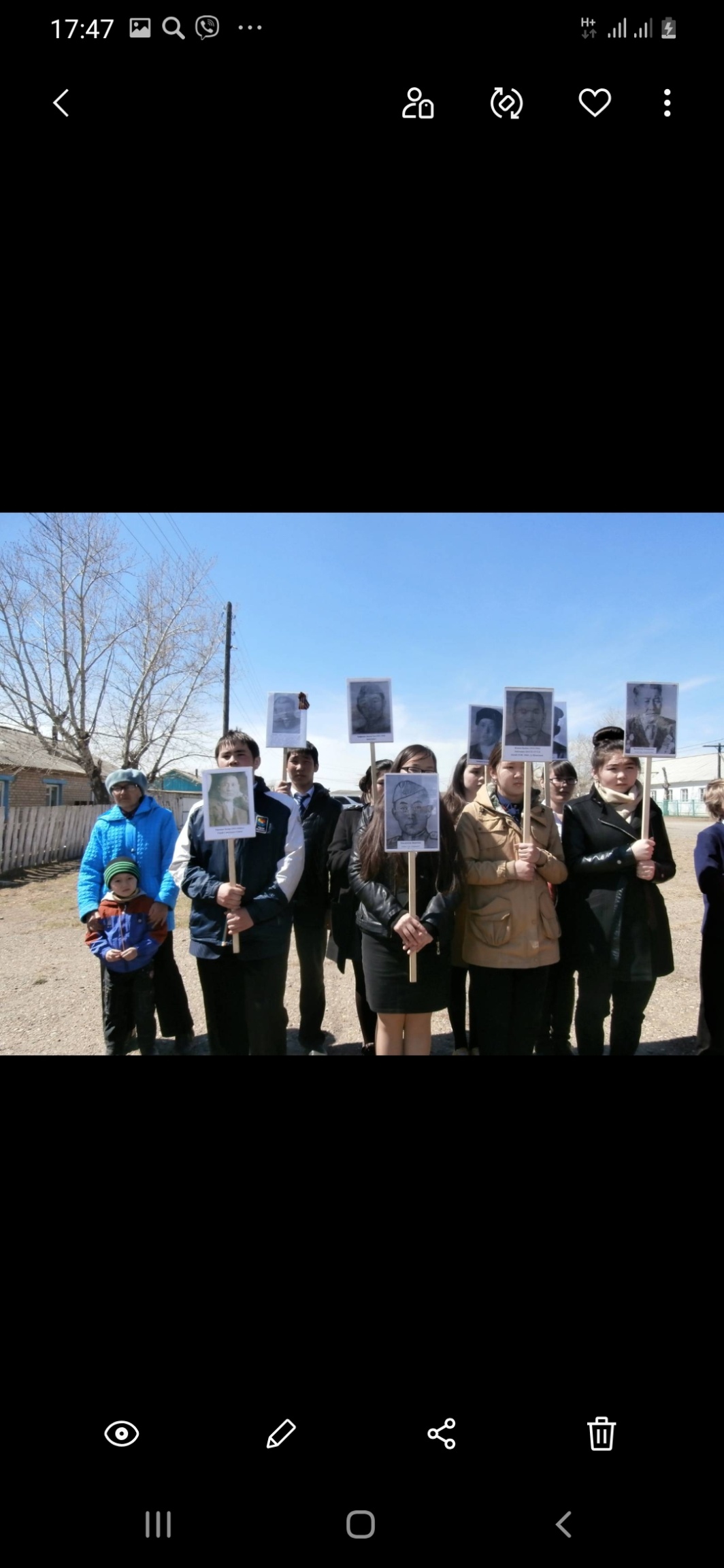 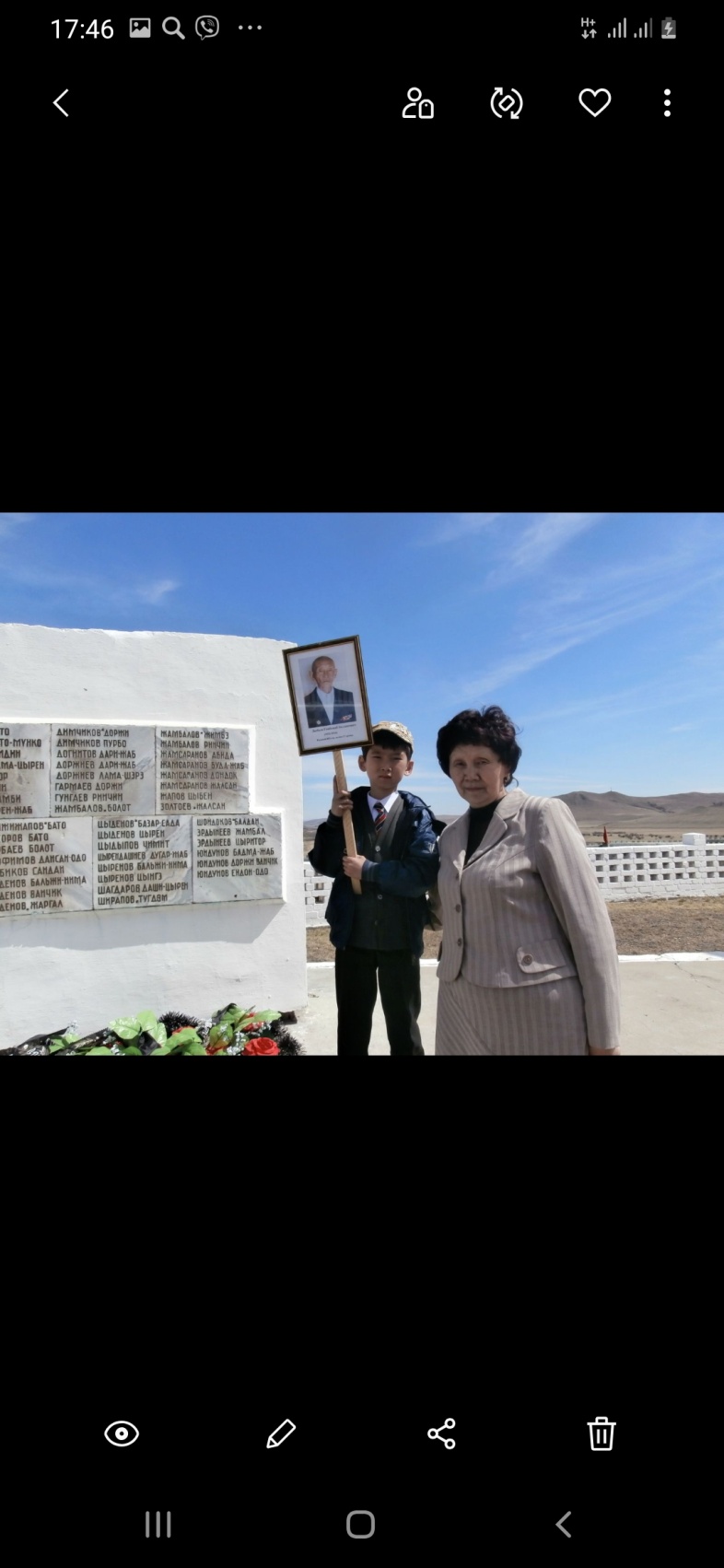 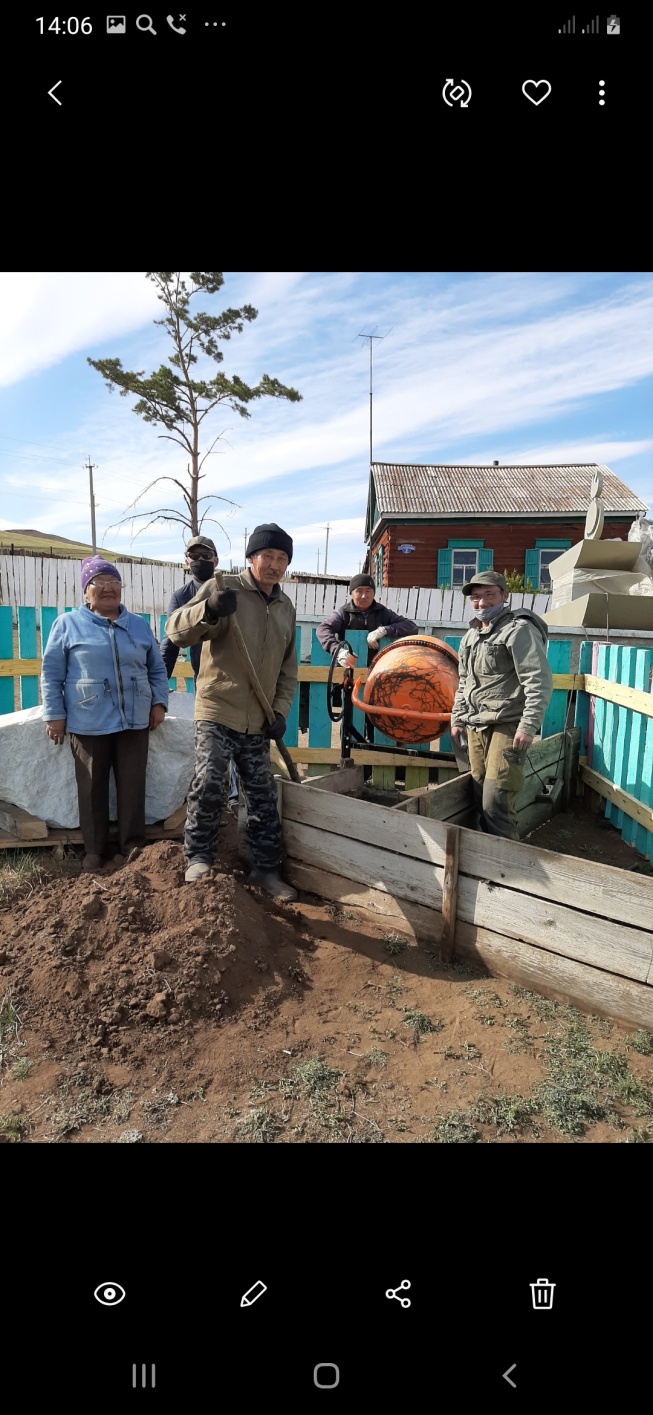 УСТАНОВКА ПАМЯТНИКА СНАЙПЕРА ТОГОНА САНЖИЕВА
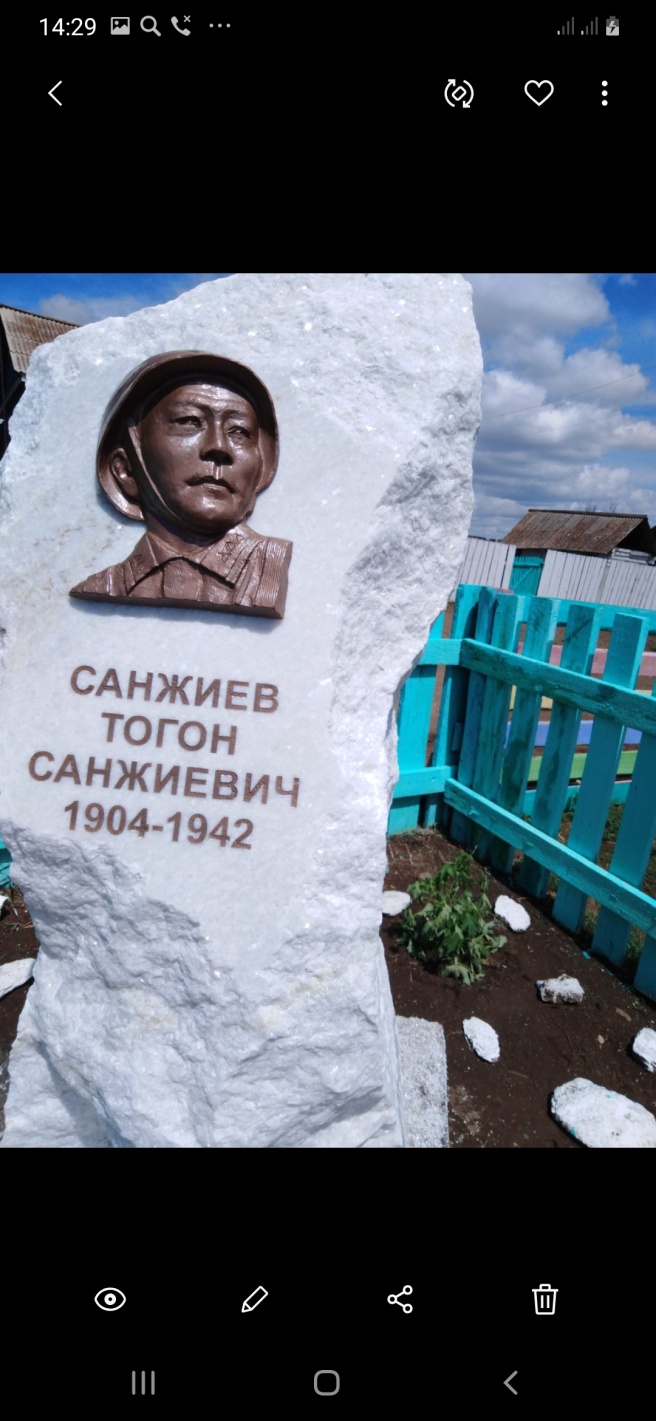 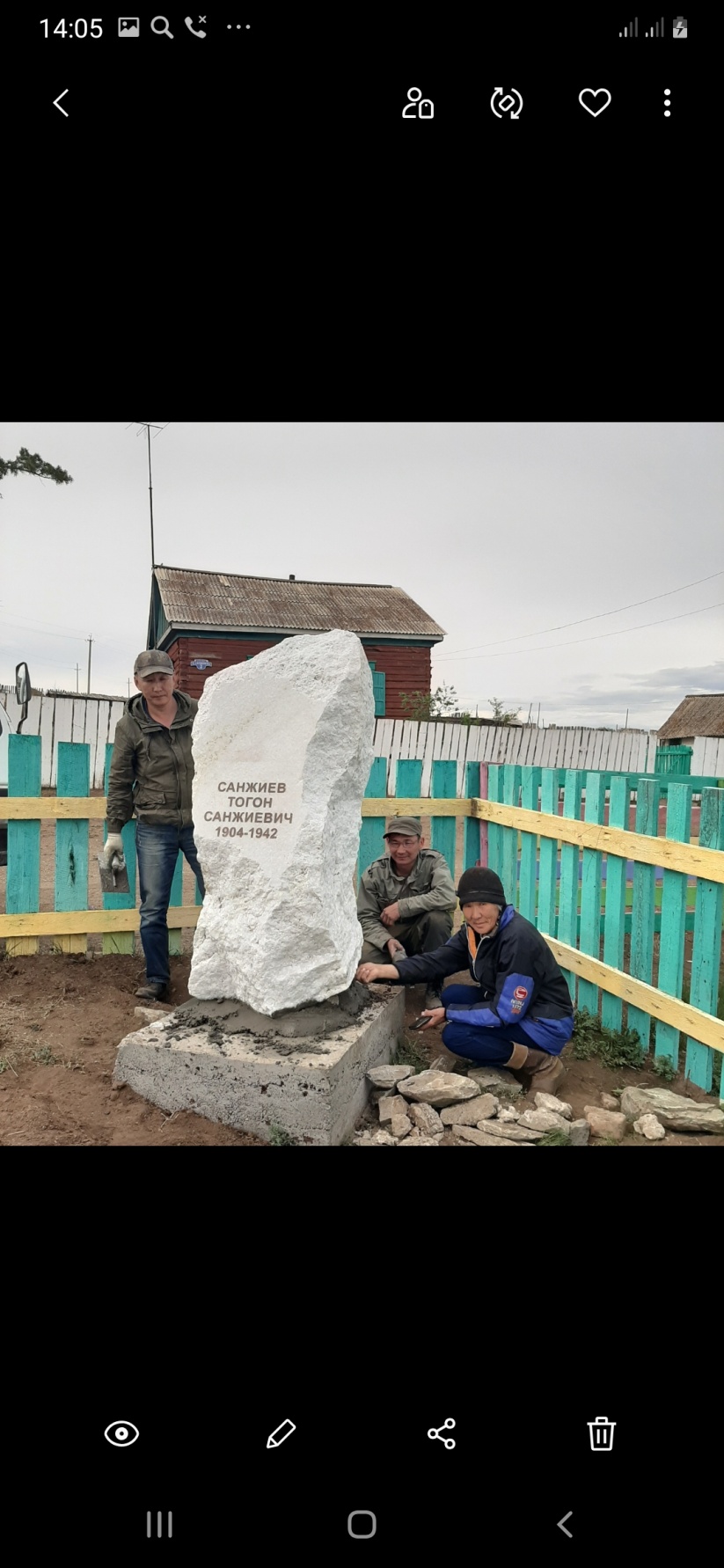 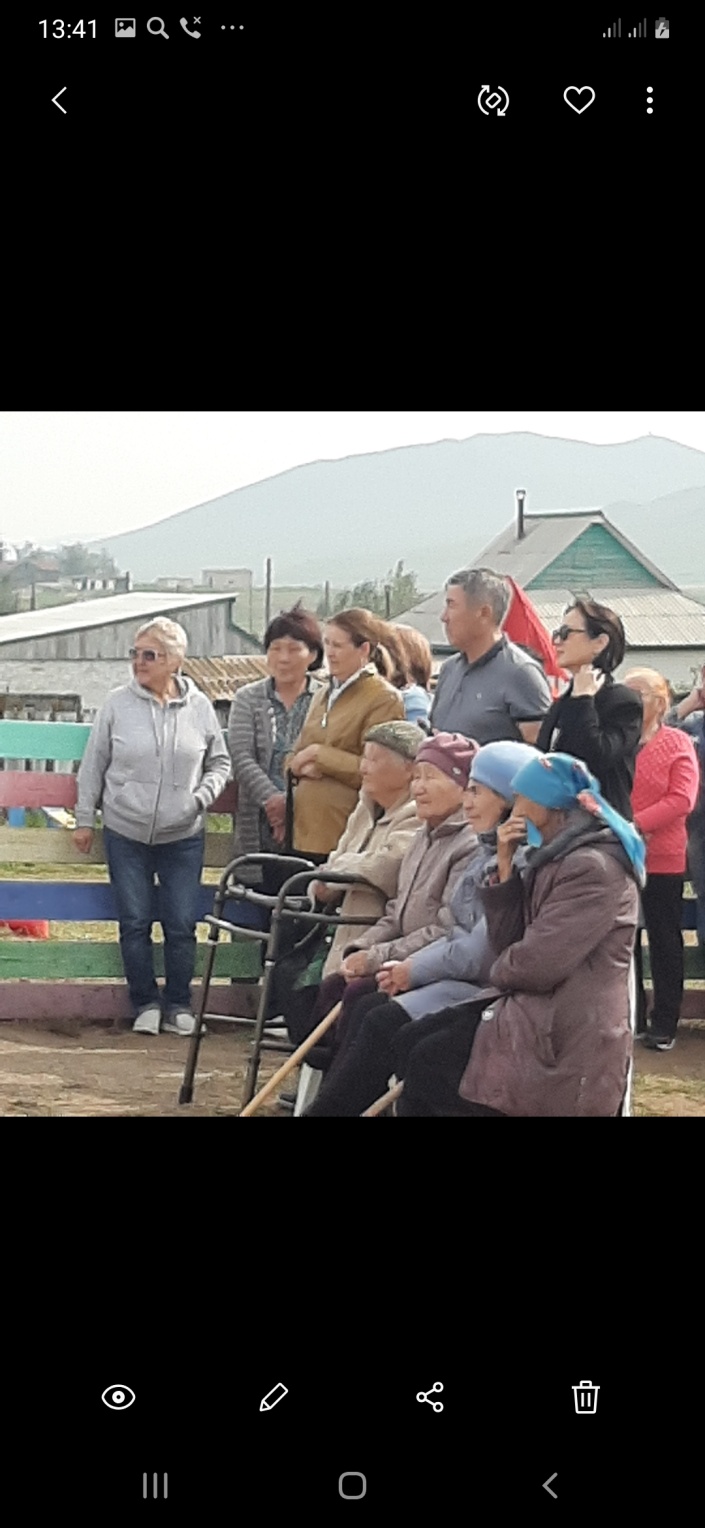 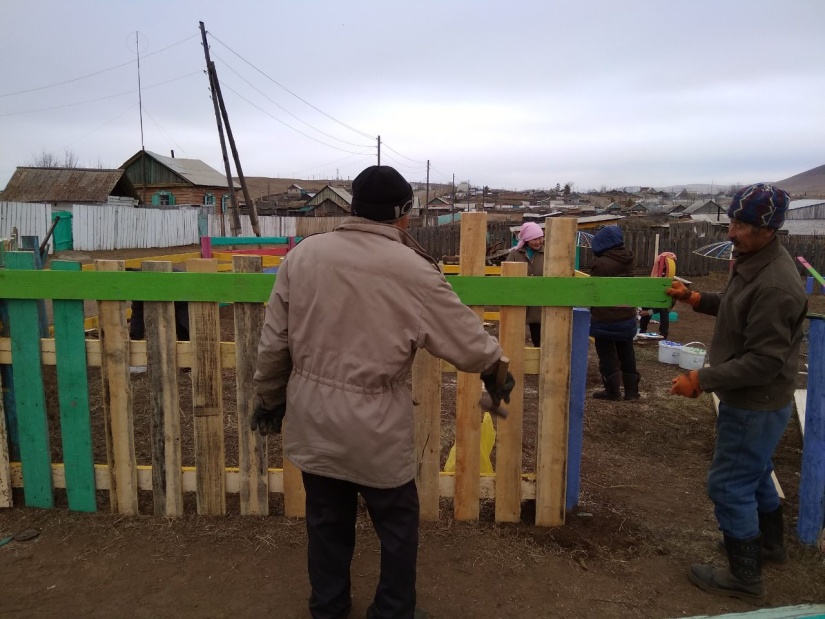 ОТКРЫТИЕ ПАМЯТНИКА 
СНАЙПЕРУ ТОГОНУ САНЖИЕВУ
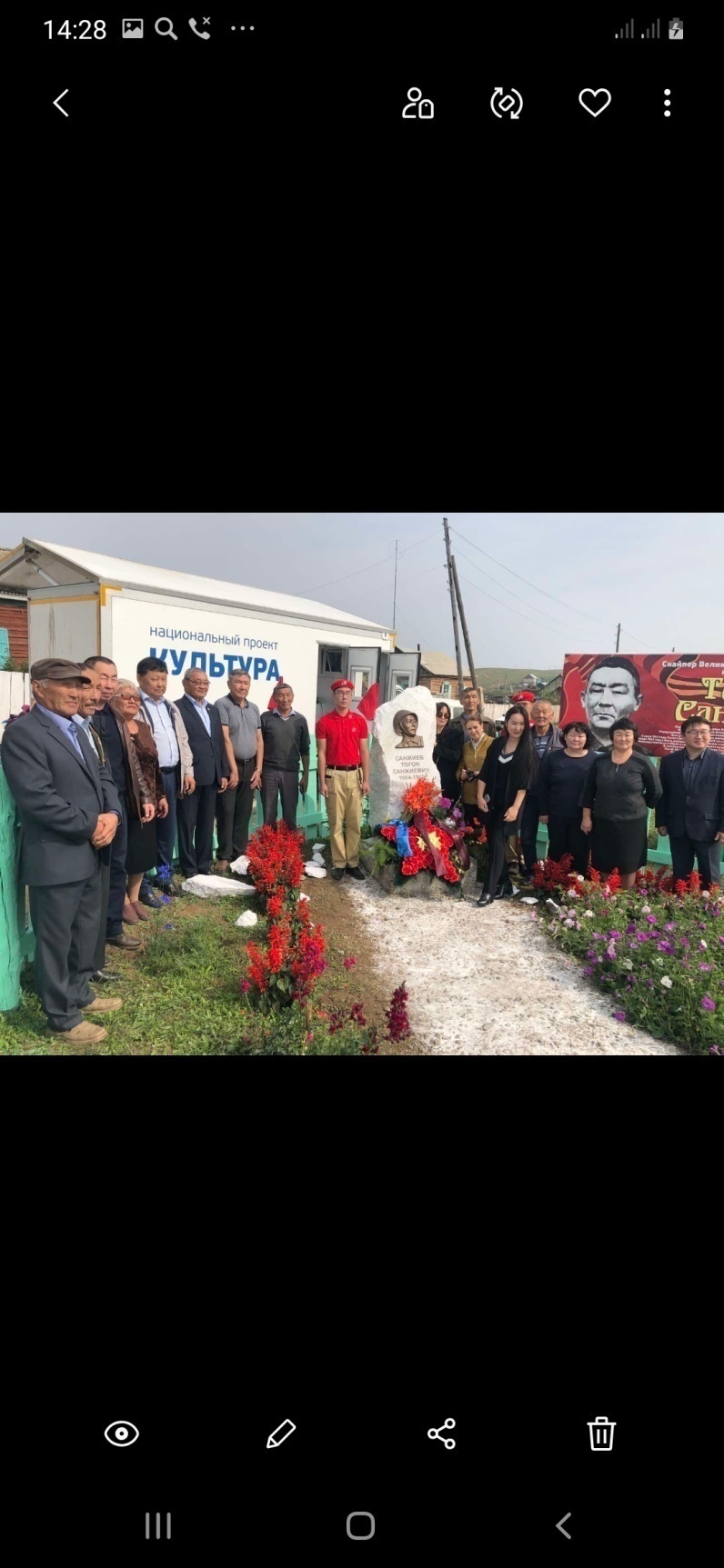 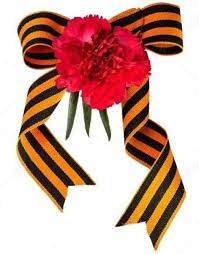 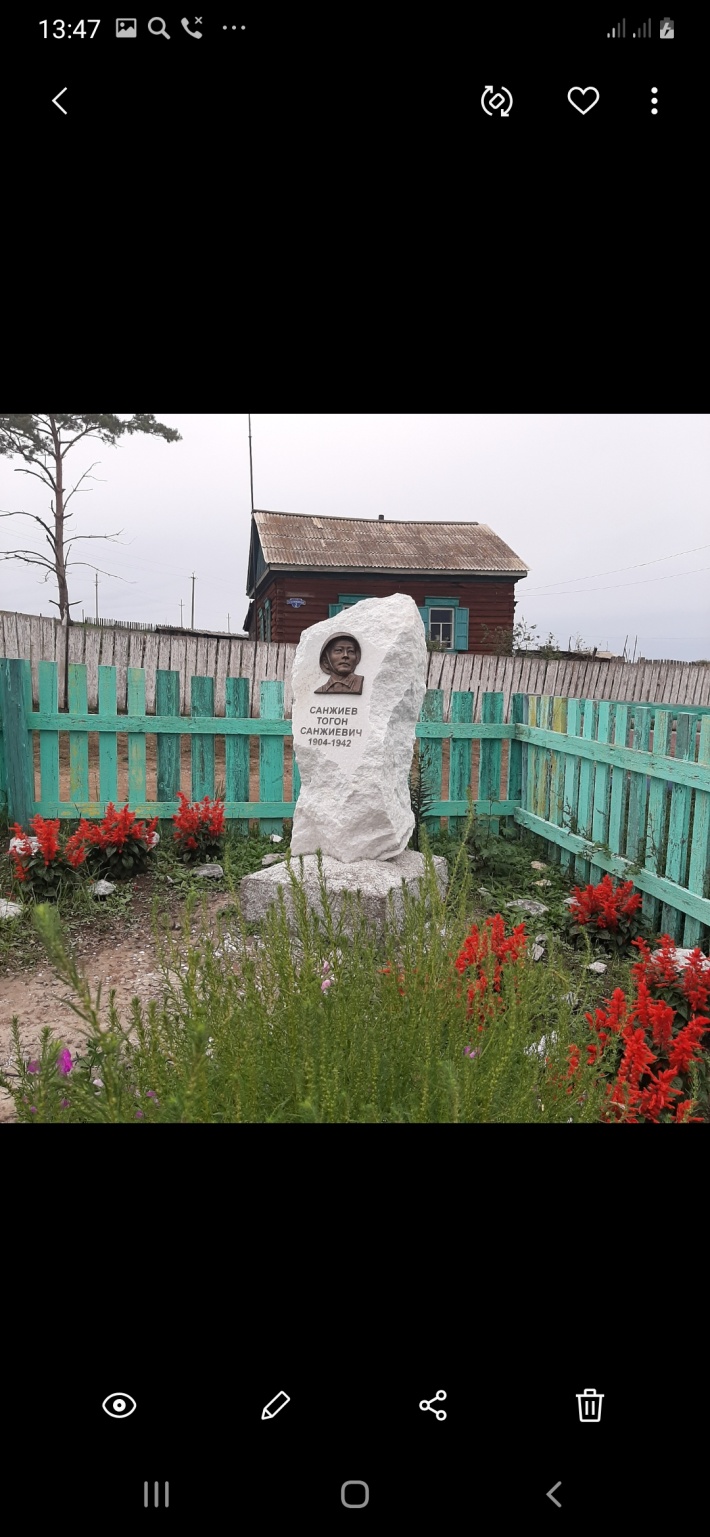 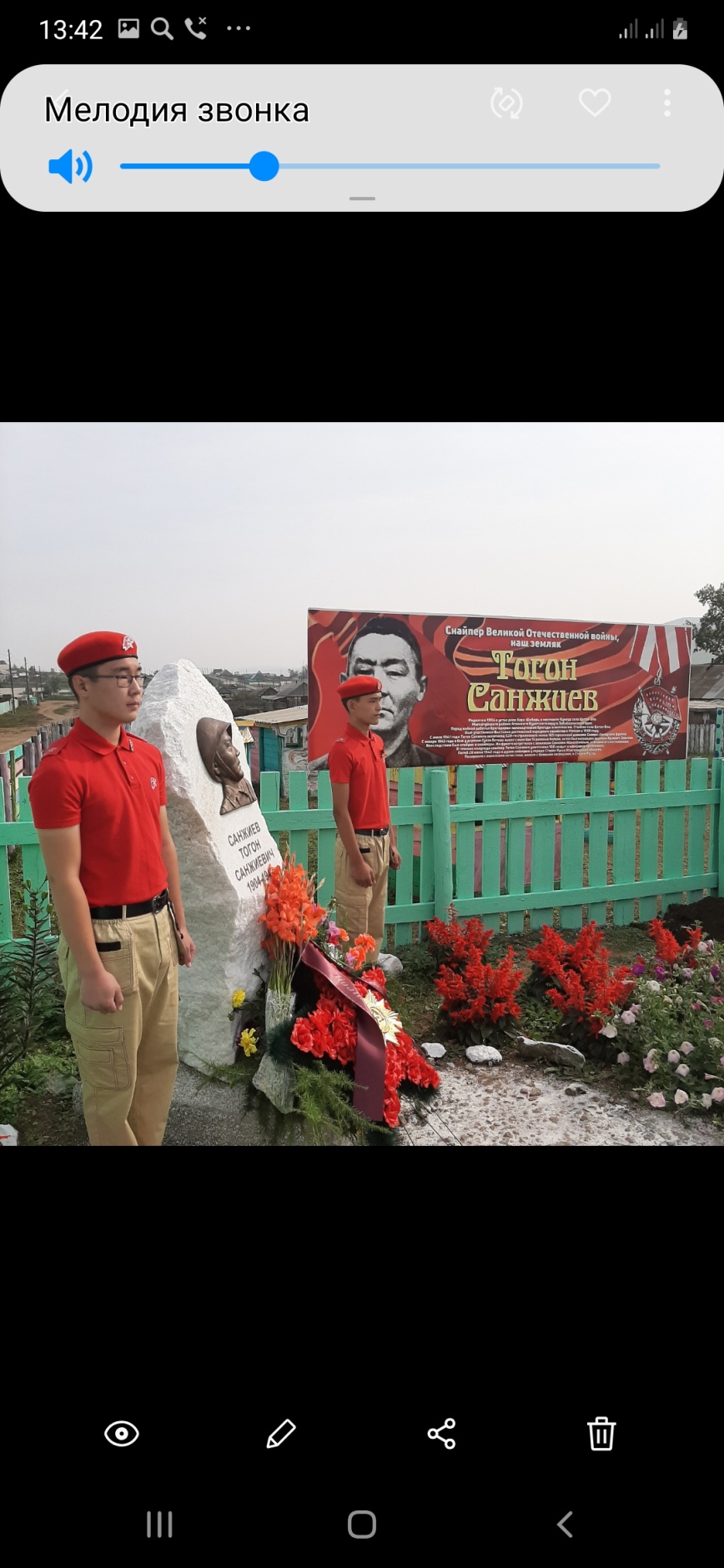 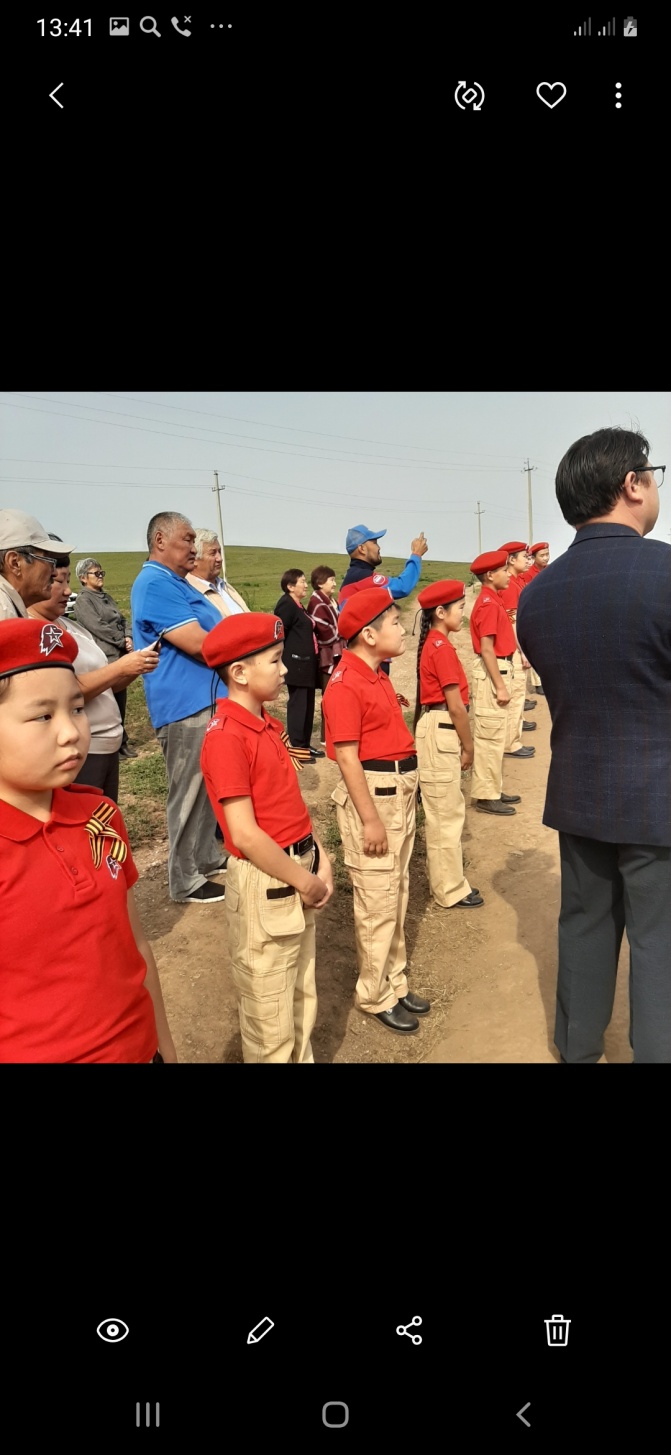 Спасибо деду за победу
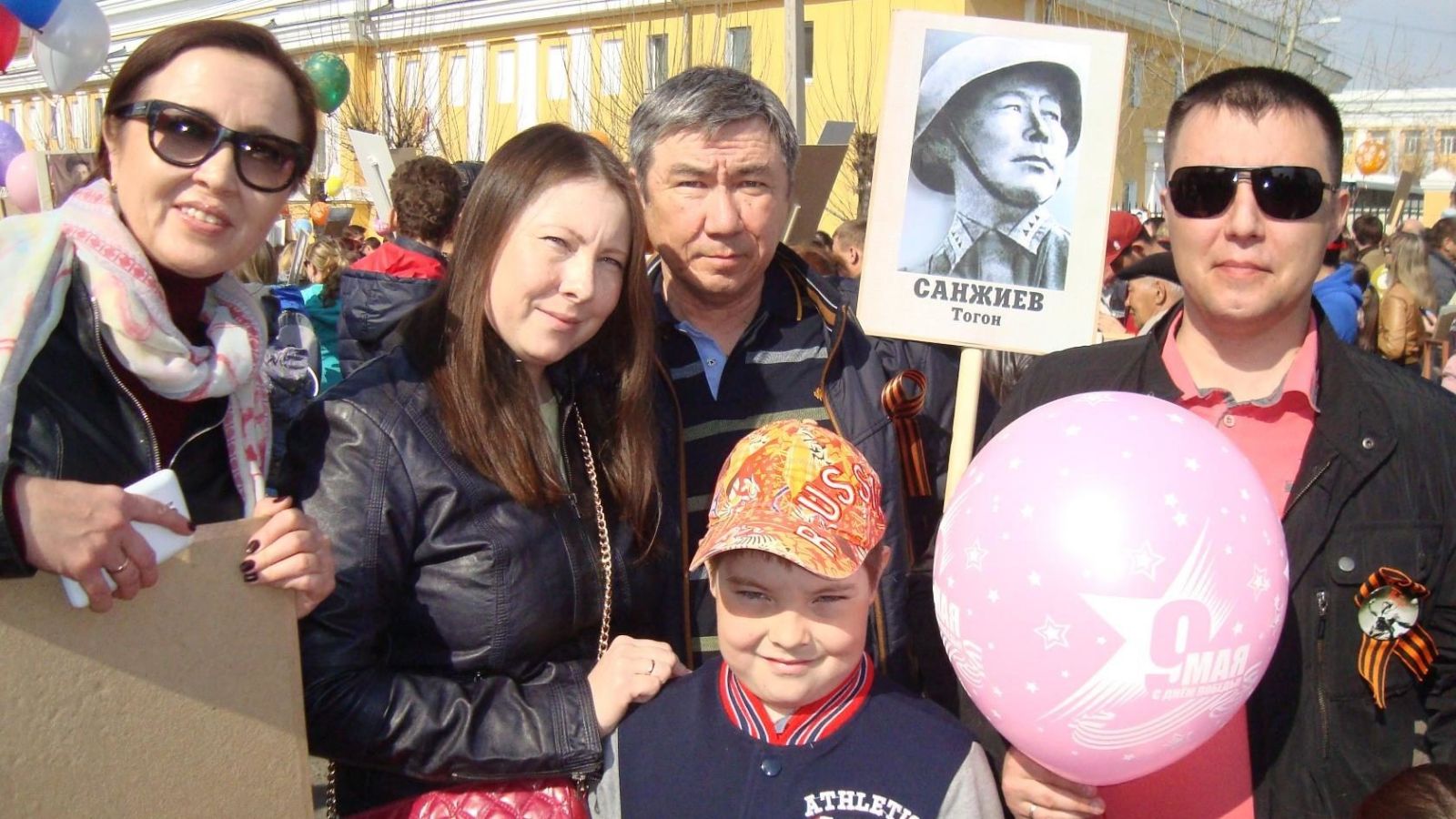 ВНУКИ И ПРАВНУКИ ТОГОНА САНЖИЕВА
МОИ ГОДА – МОЕ БОГАТСТВО
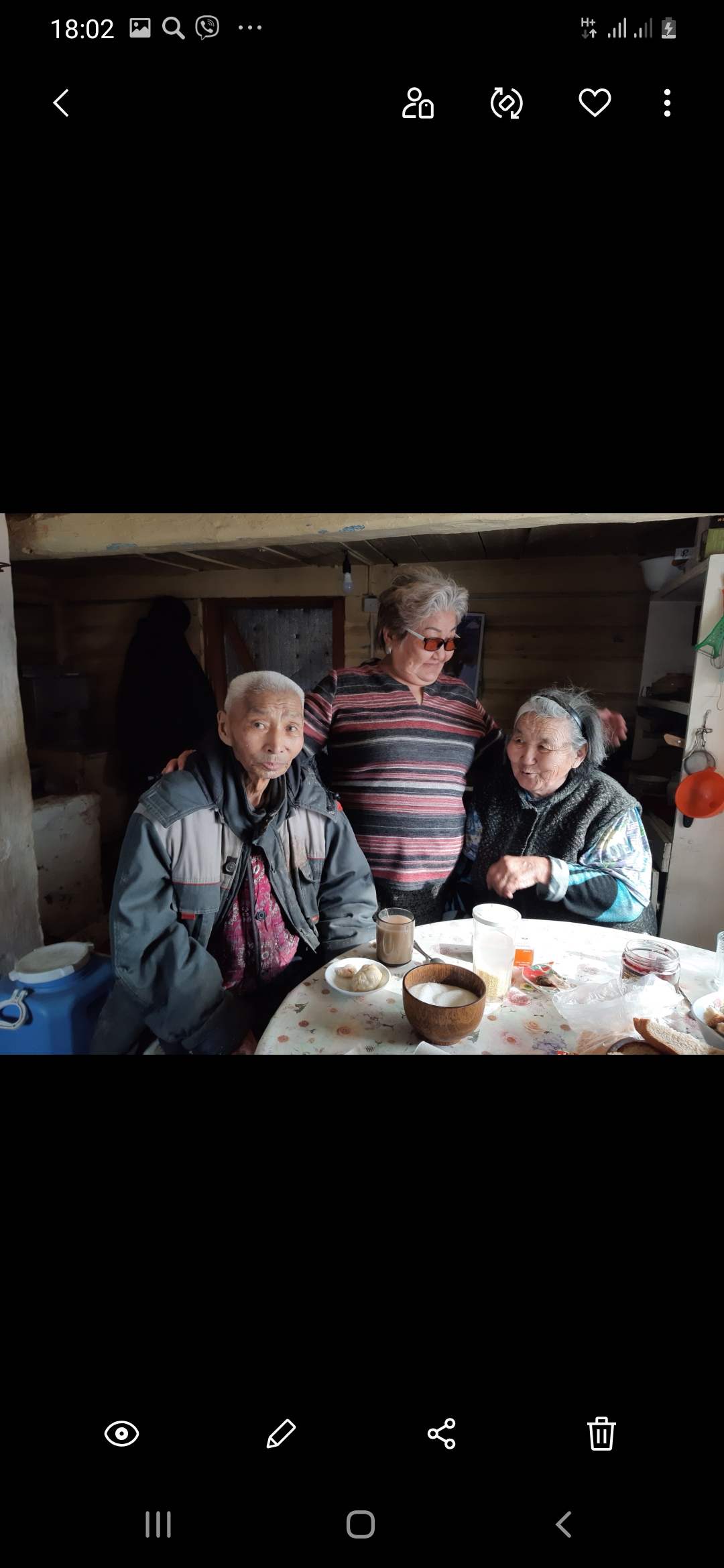 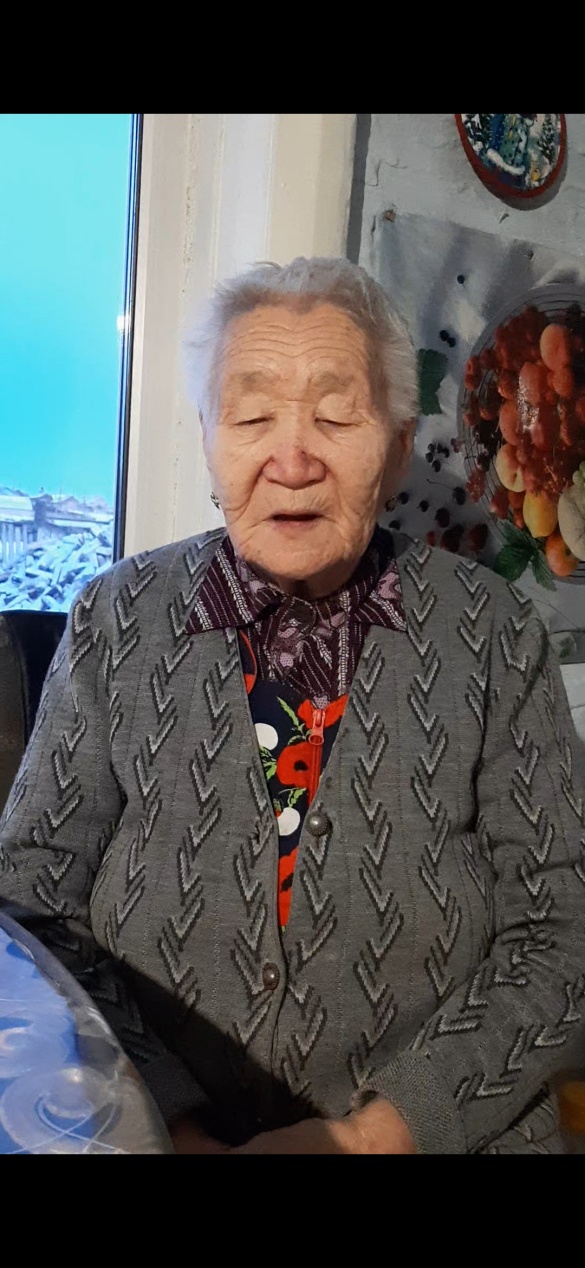 ОБМЕН ОПЫТОМ С РЕСПУБЛИКОЙ БУРЯТИЯ
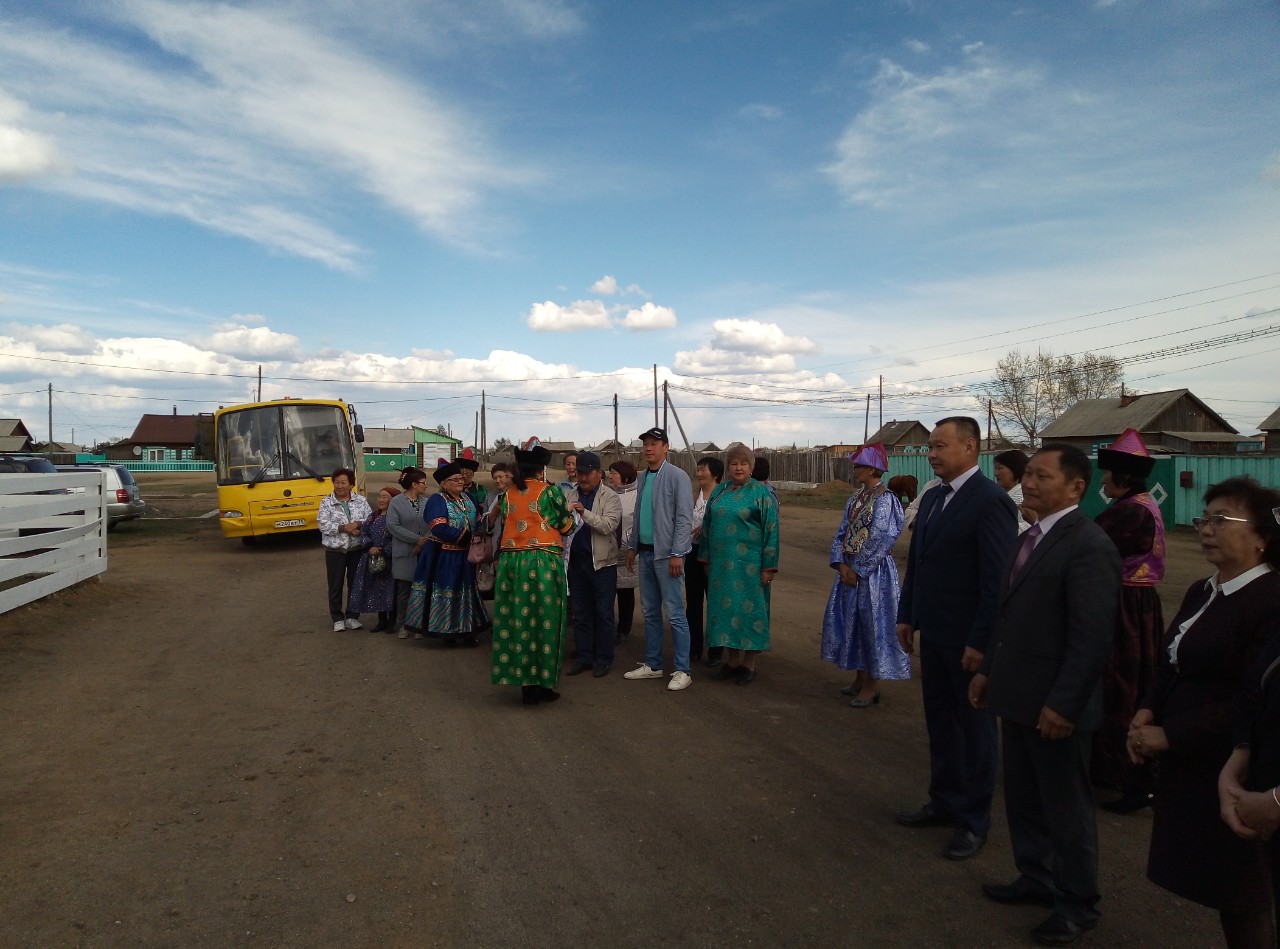 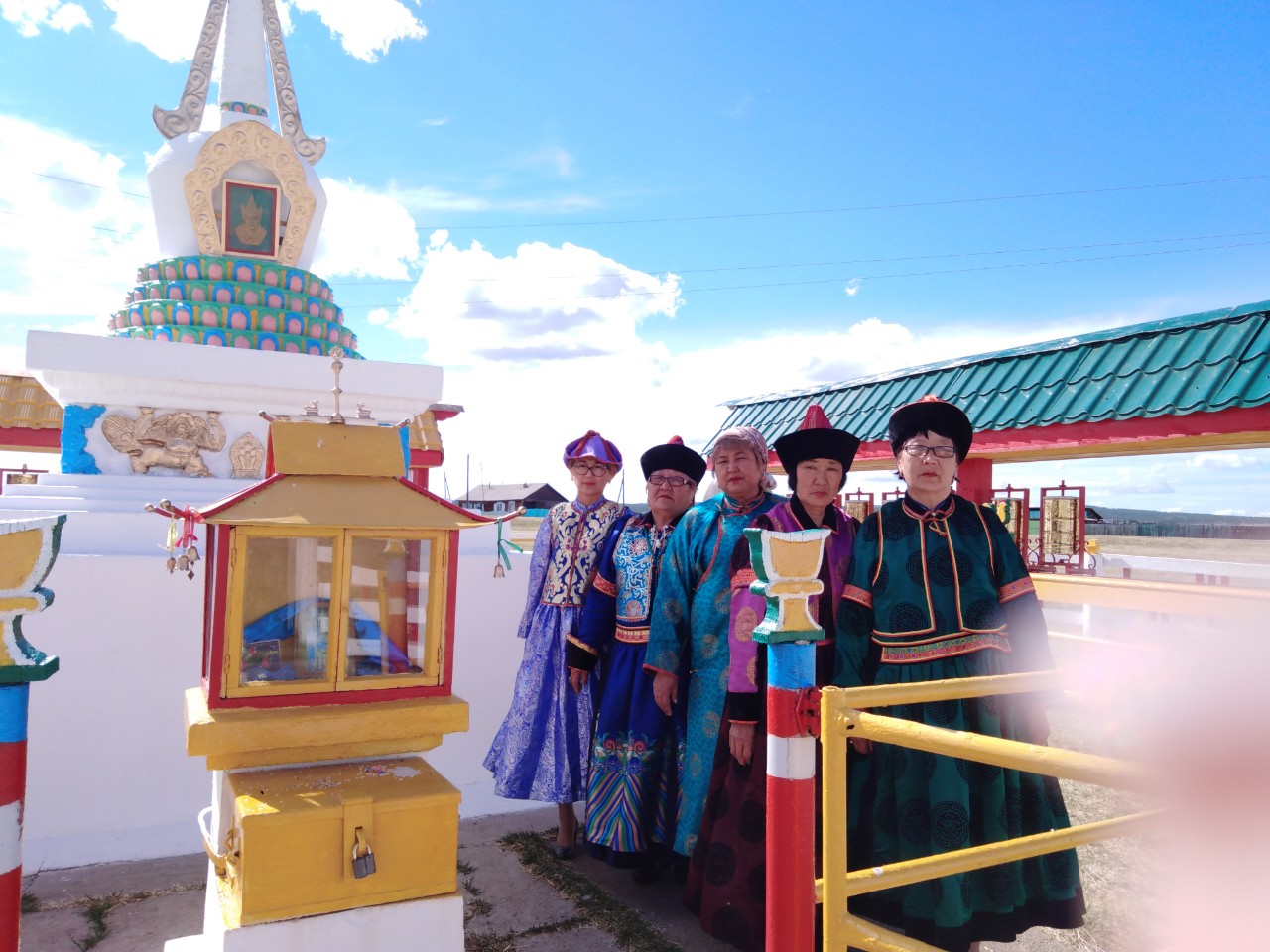 ЕРАВНИНСКИЙ РАЙОН
ИВОЛГИНСКИЙ РАЙОН
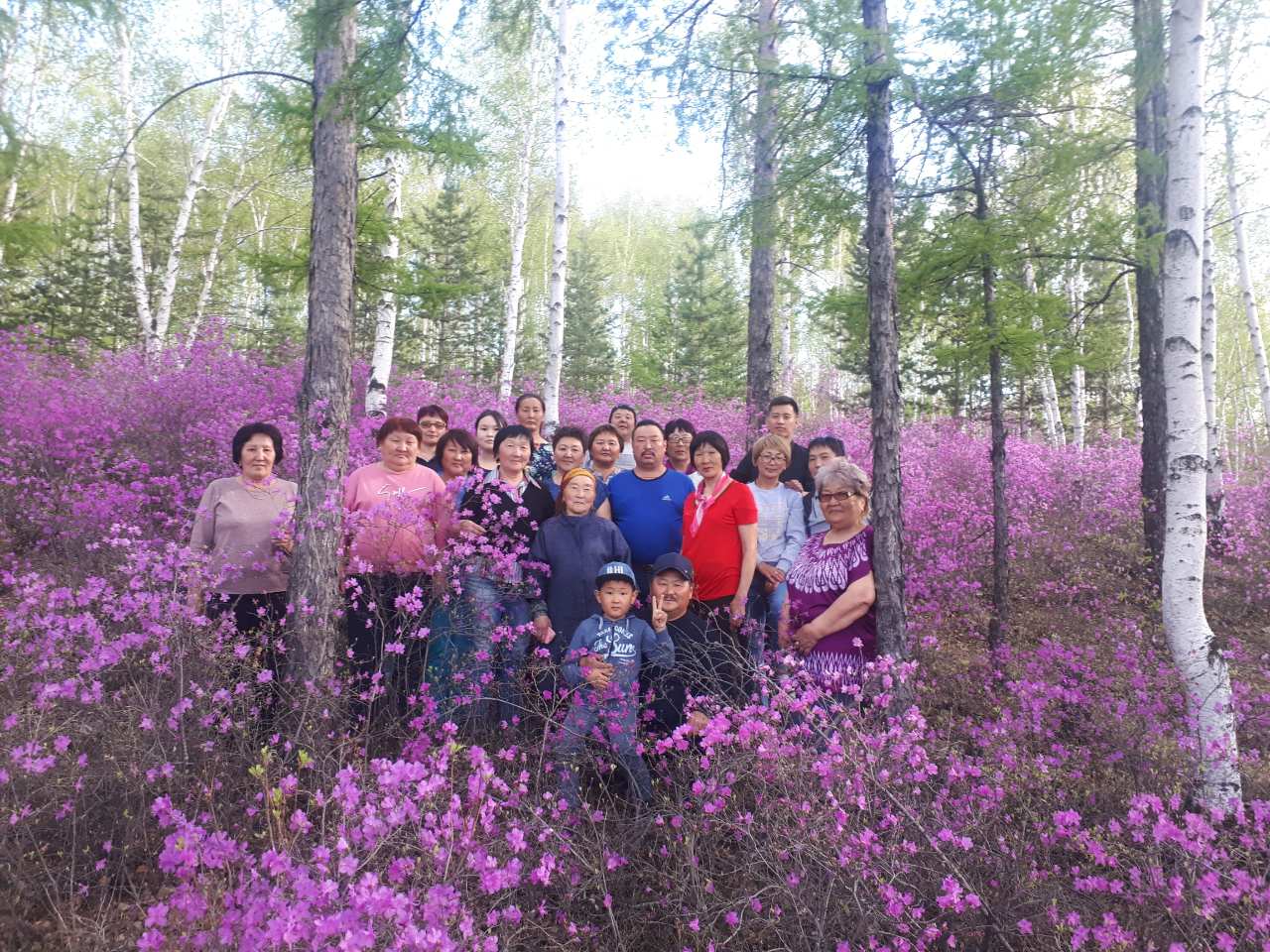 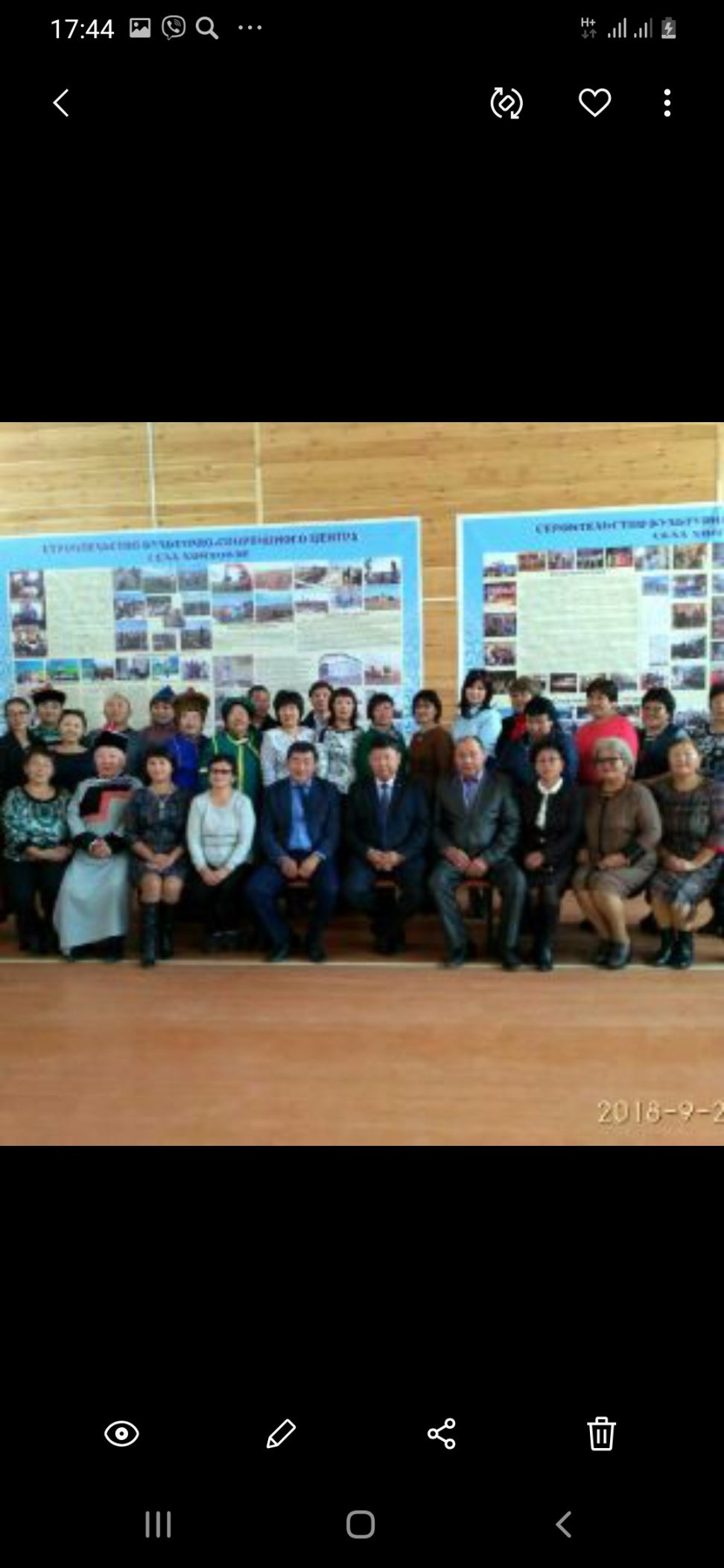 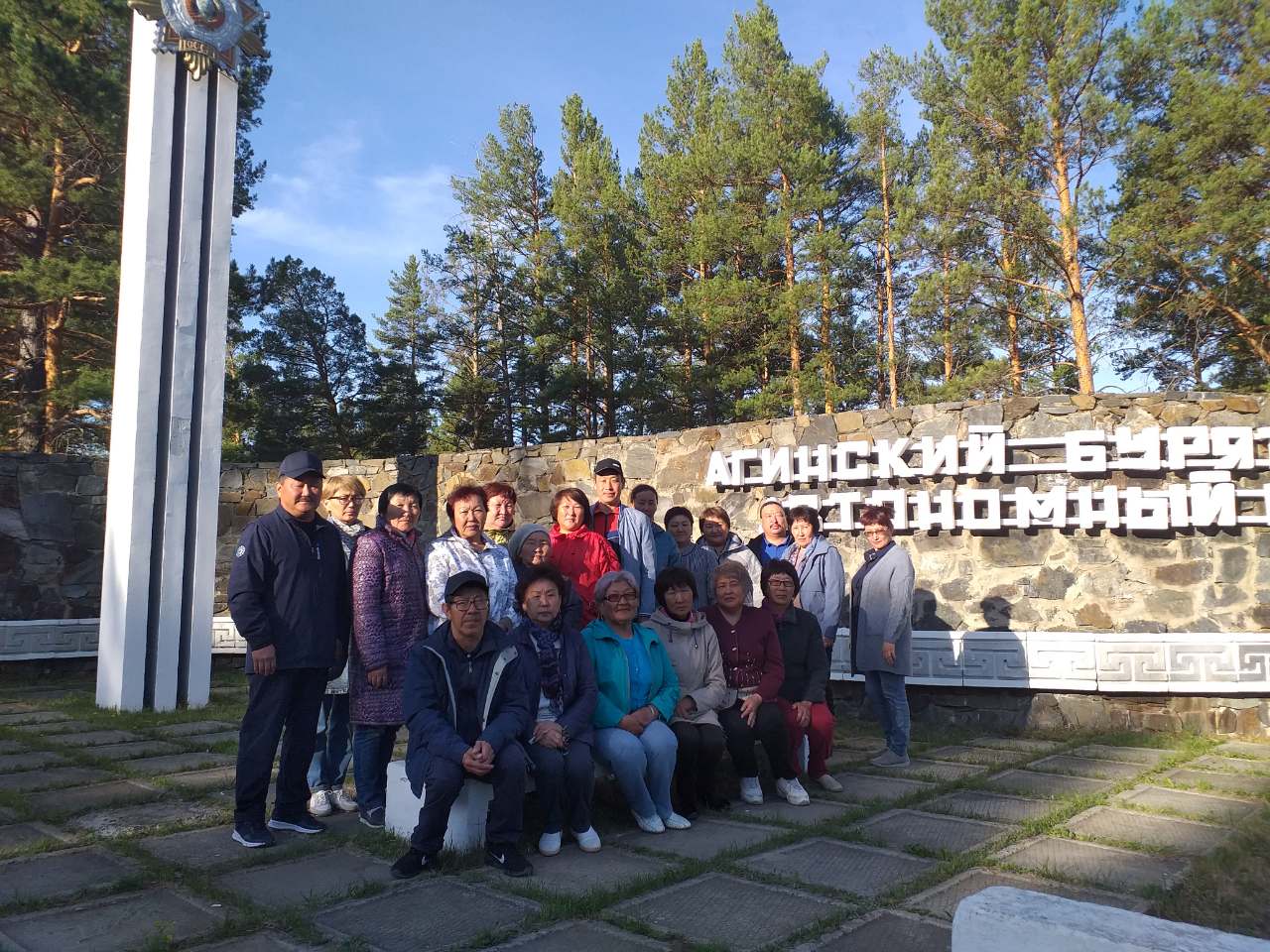 В ЗДОРОВОМ ТЕЛЕ – ЗДОРОВЫЙ ДУХ            РАЗБИВАНИЕ ХРЕБТОВОЙ КОСТИ
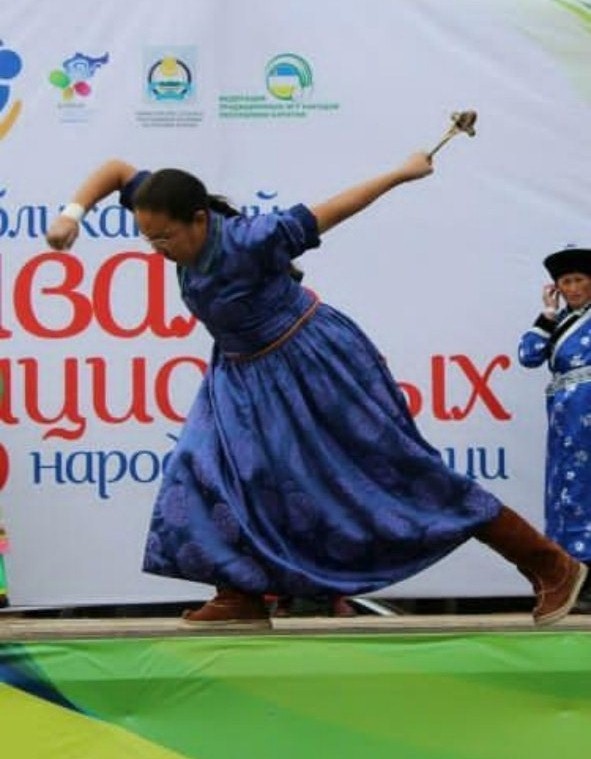 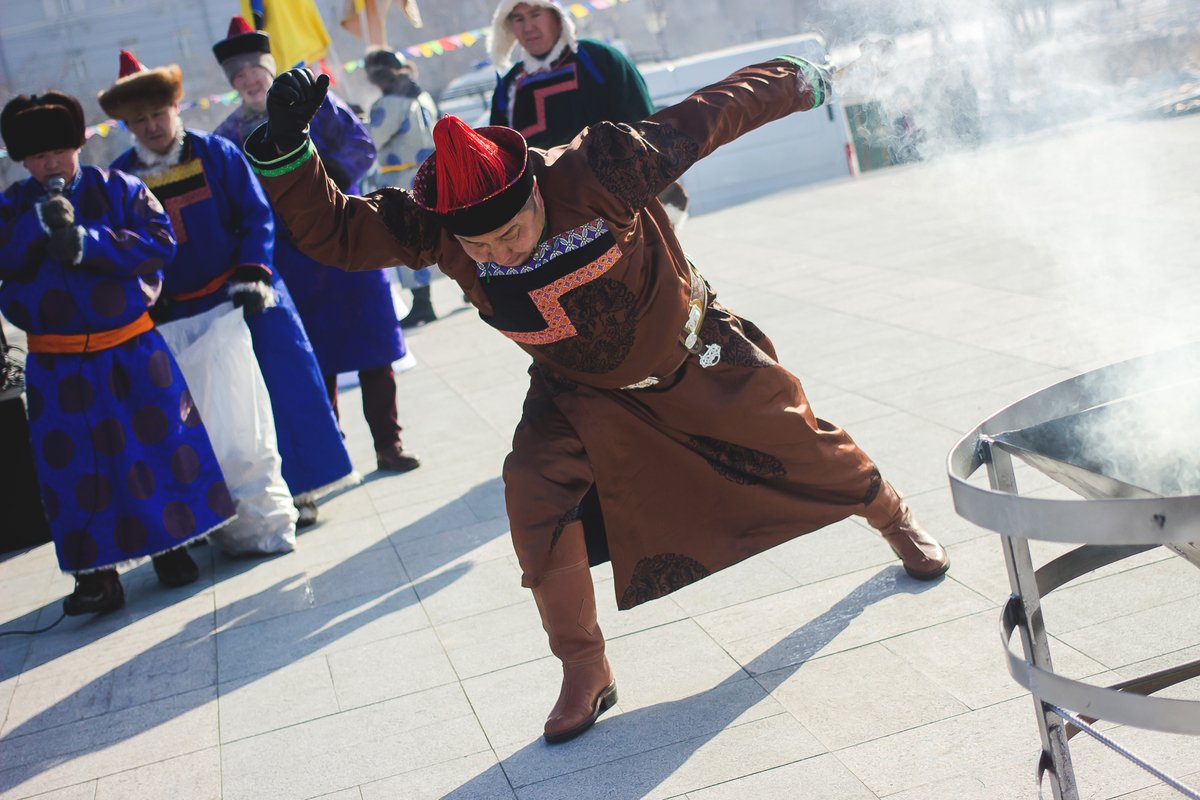 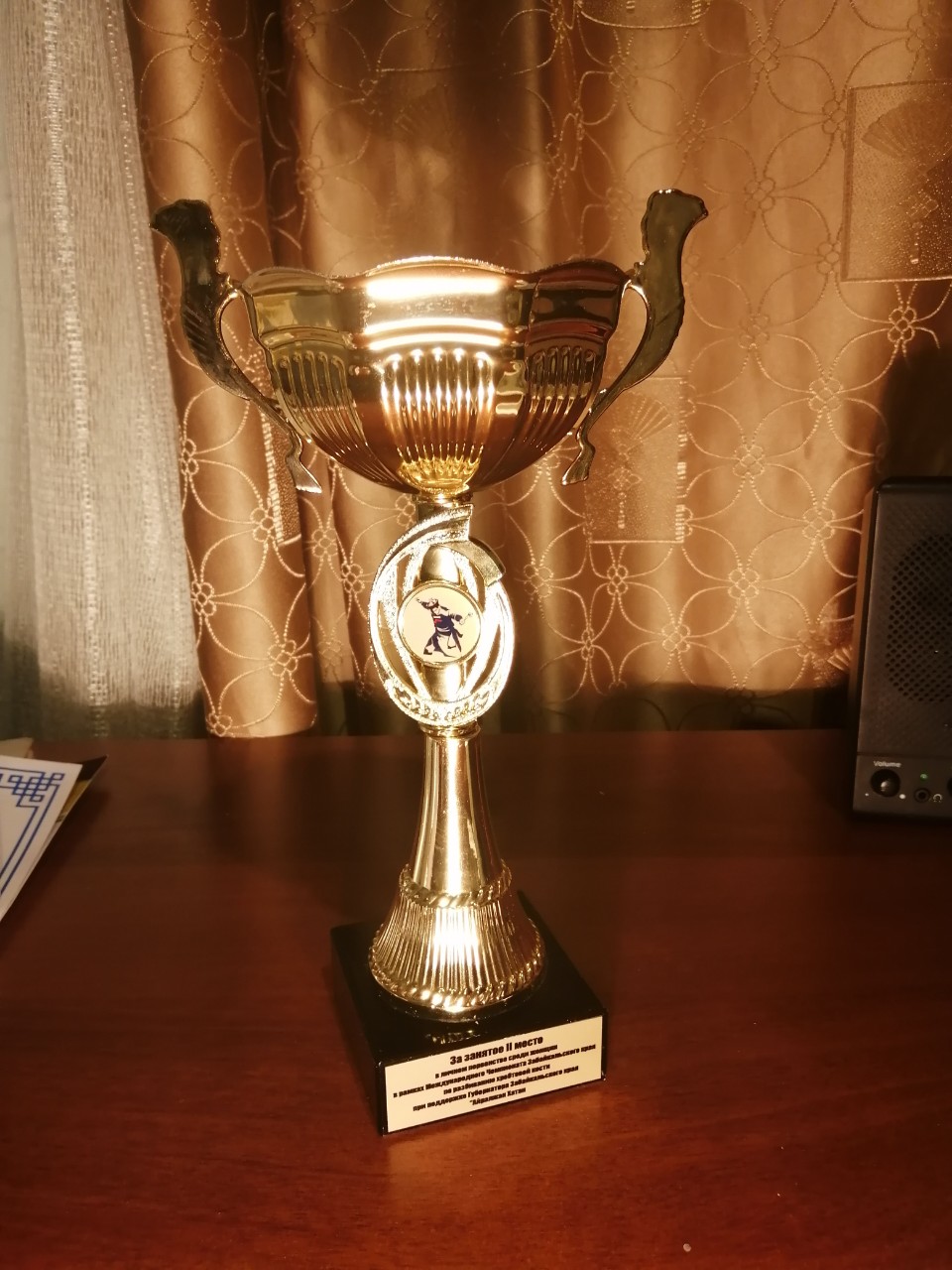 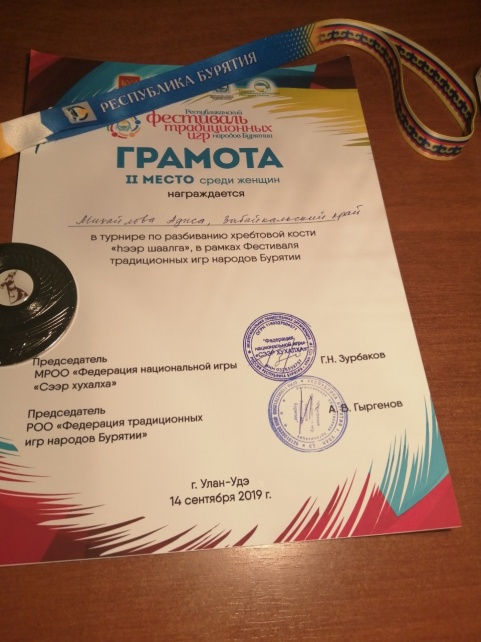 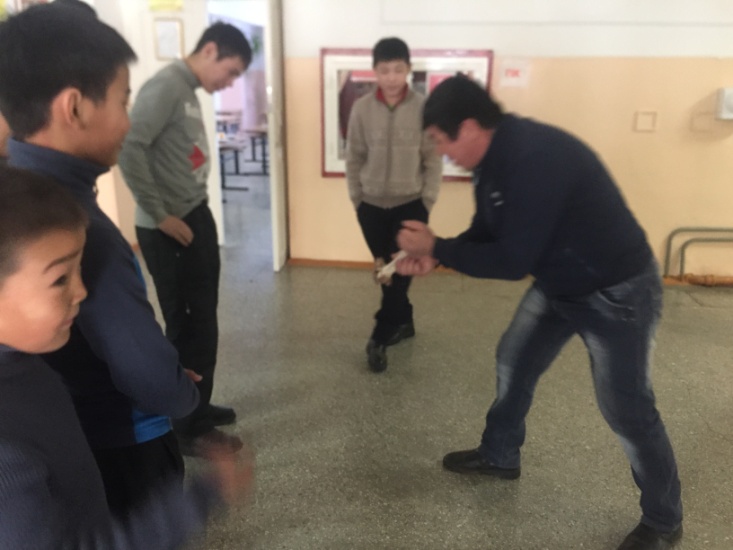 В ЗДОРОВОМ ТЕЛЕ – ЗДОРОВЫЙ ДУХ           БОРЬБА  НАЦИОНАЛЬНАЯ – БОРЬБА ВОЛЬНАЯ
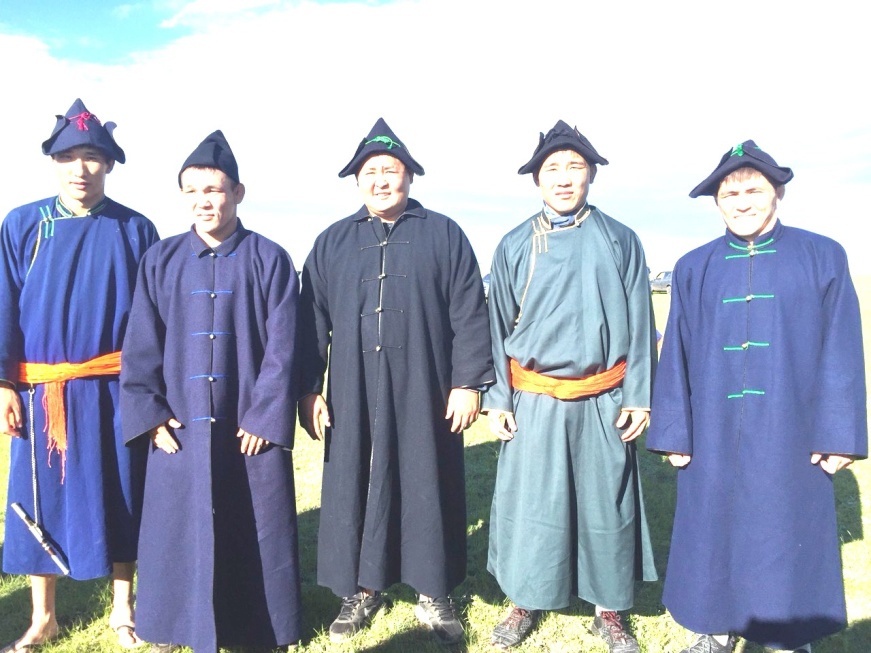 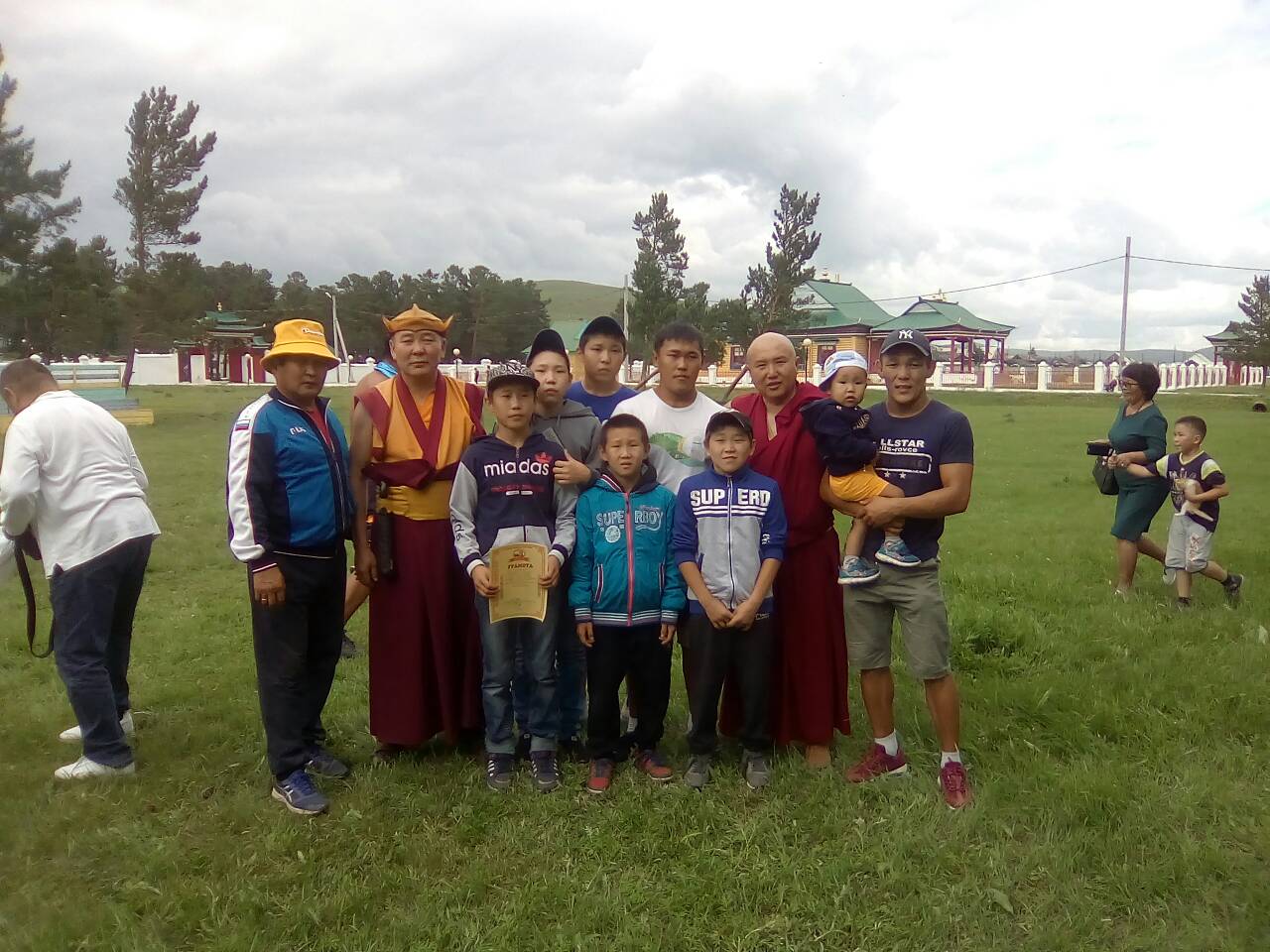 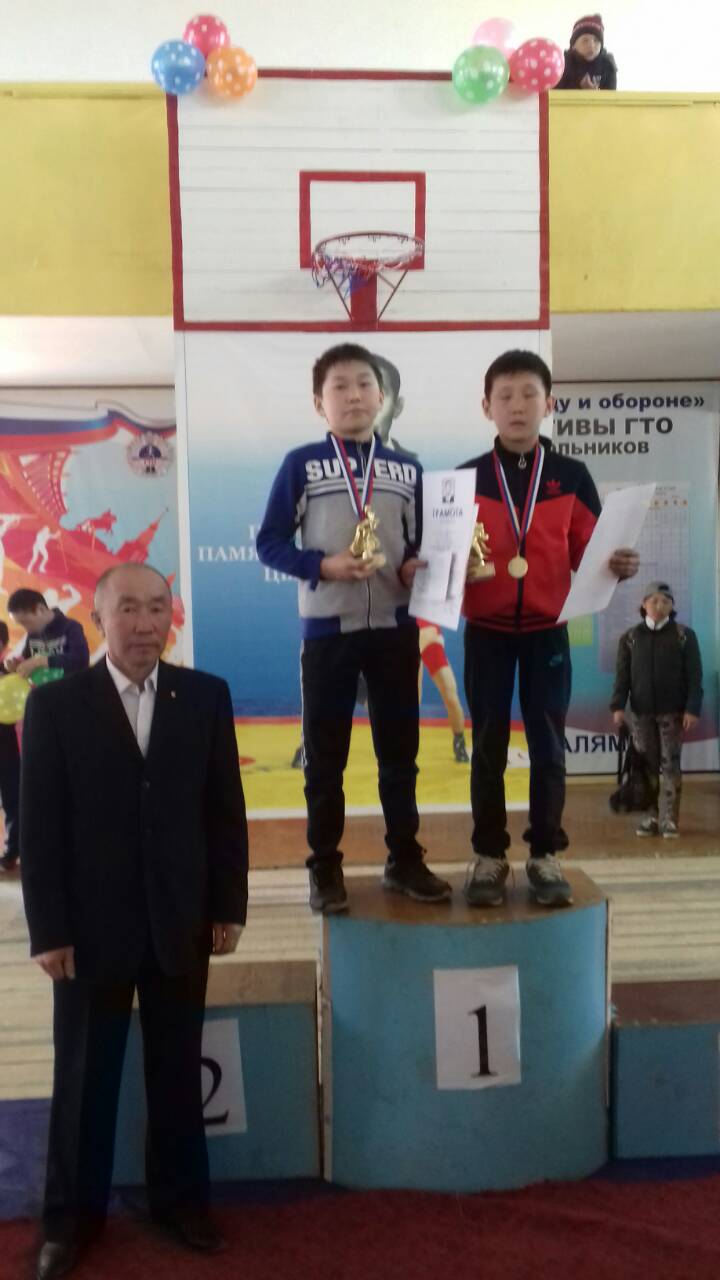 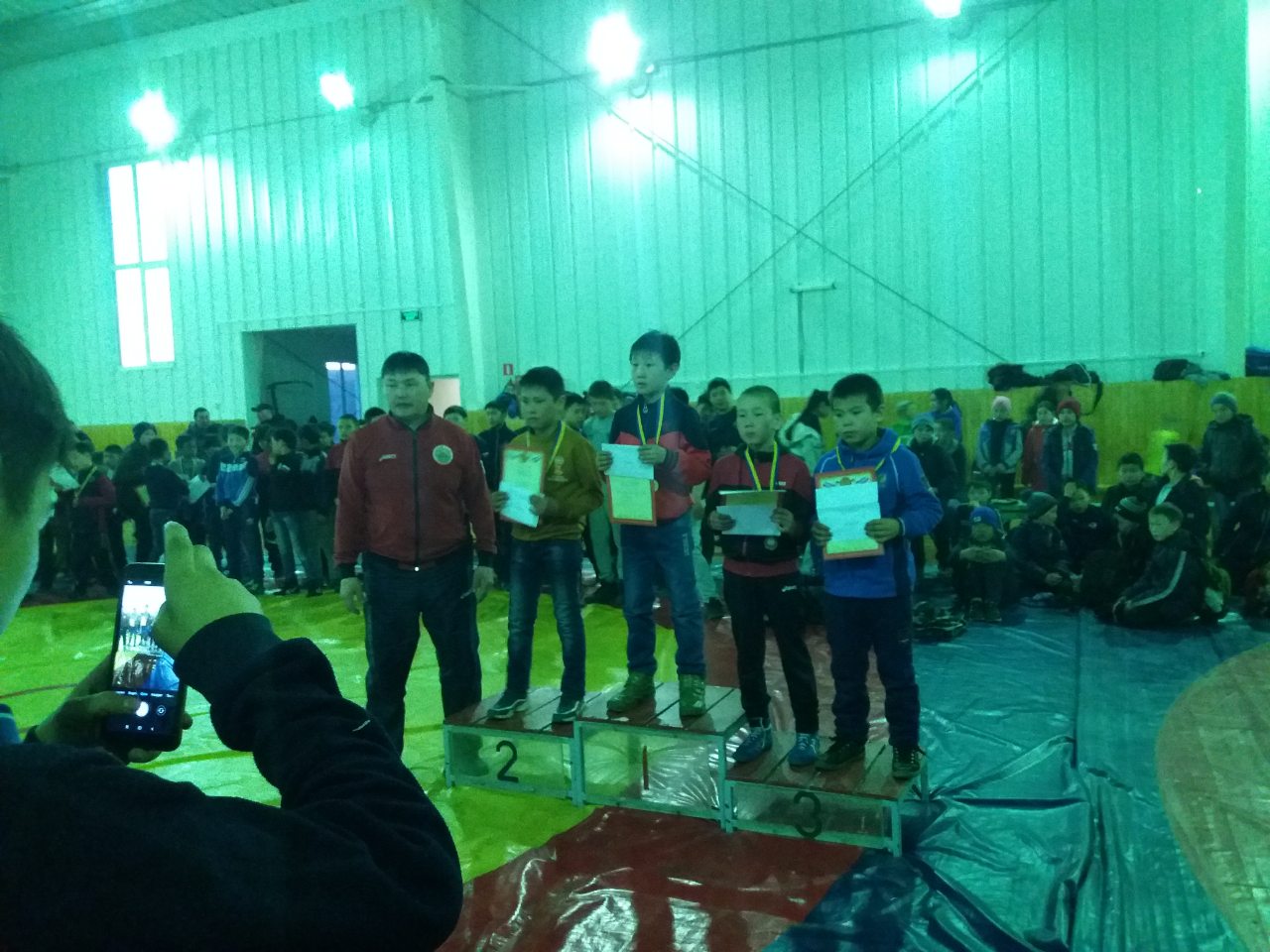 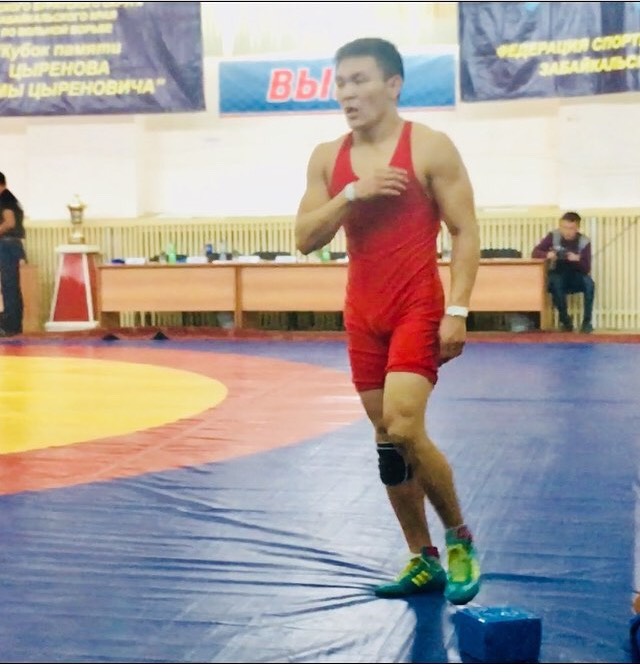 В ЗДОРОВОМ ТЕЛЕ – ЗДОРОВЫЙ ДУХ            ИГРА В АЛЬЧИКИ
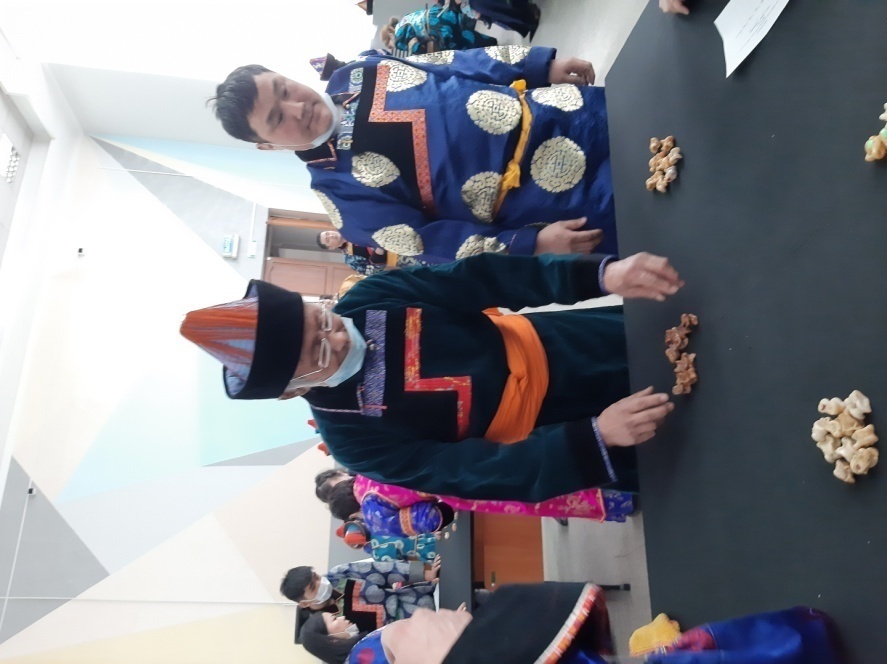 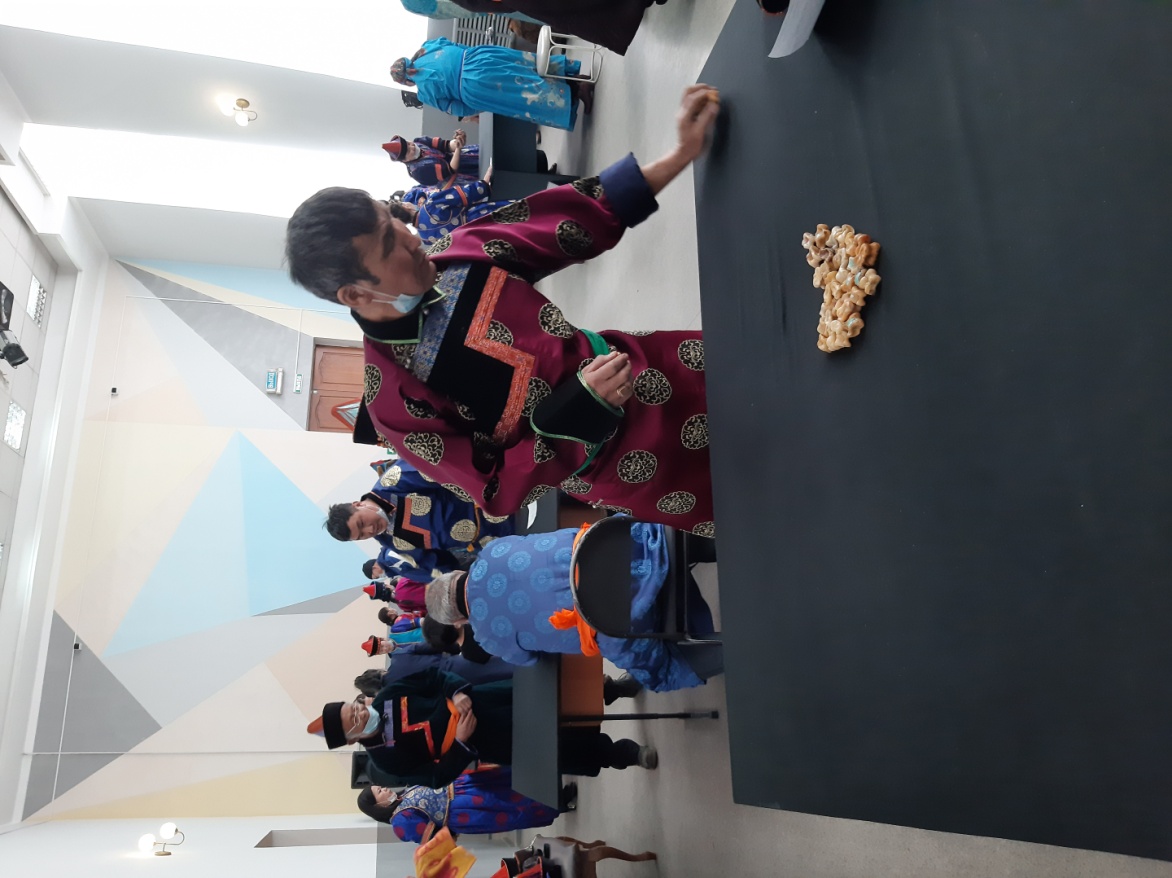 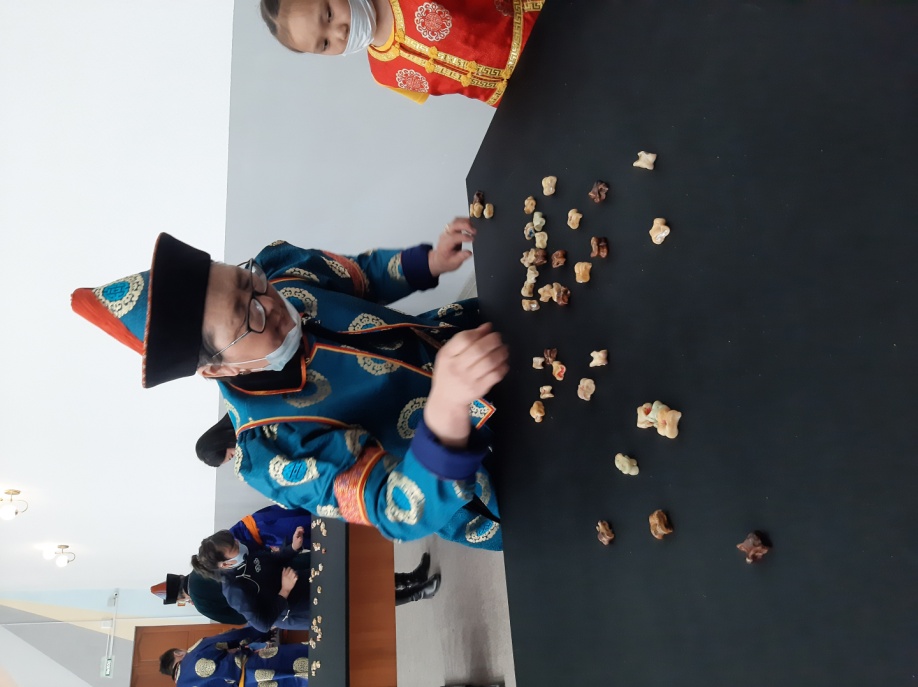 В ЗДОРОВОМ ТЕЛЕ – ЗДОРОВЫЙ ДУХ            В ХОККЕЙ ИГРАЮТ НАСТОЯЩИЕ МУЖЧИНЫ
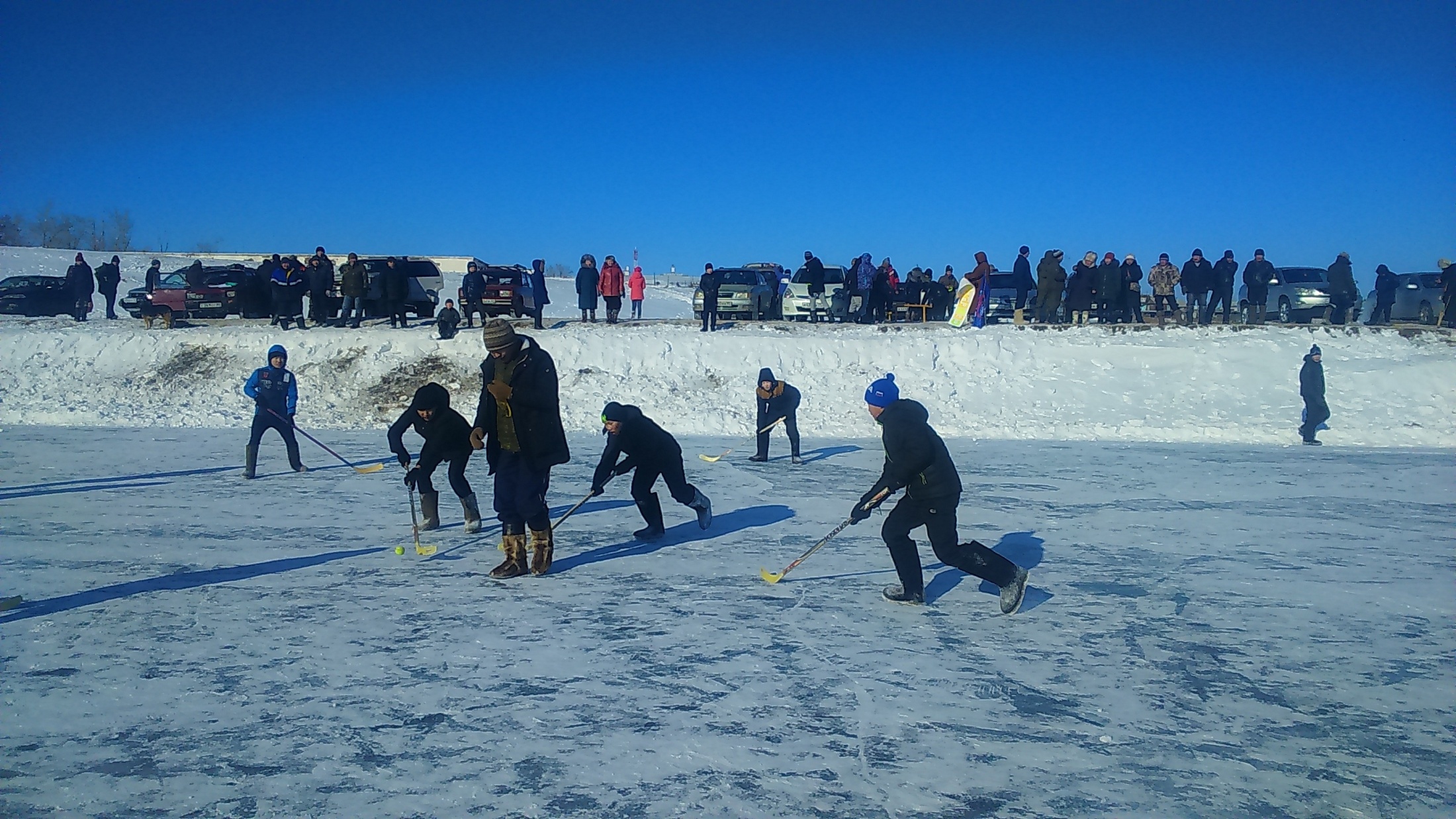 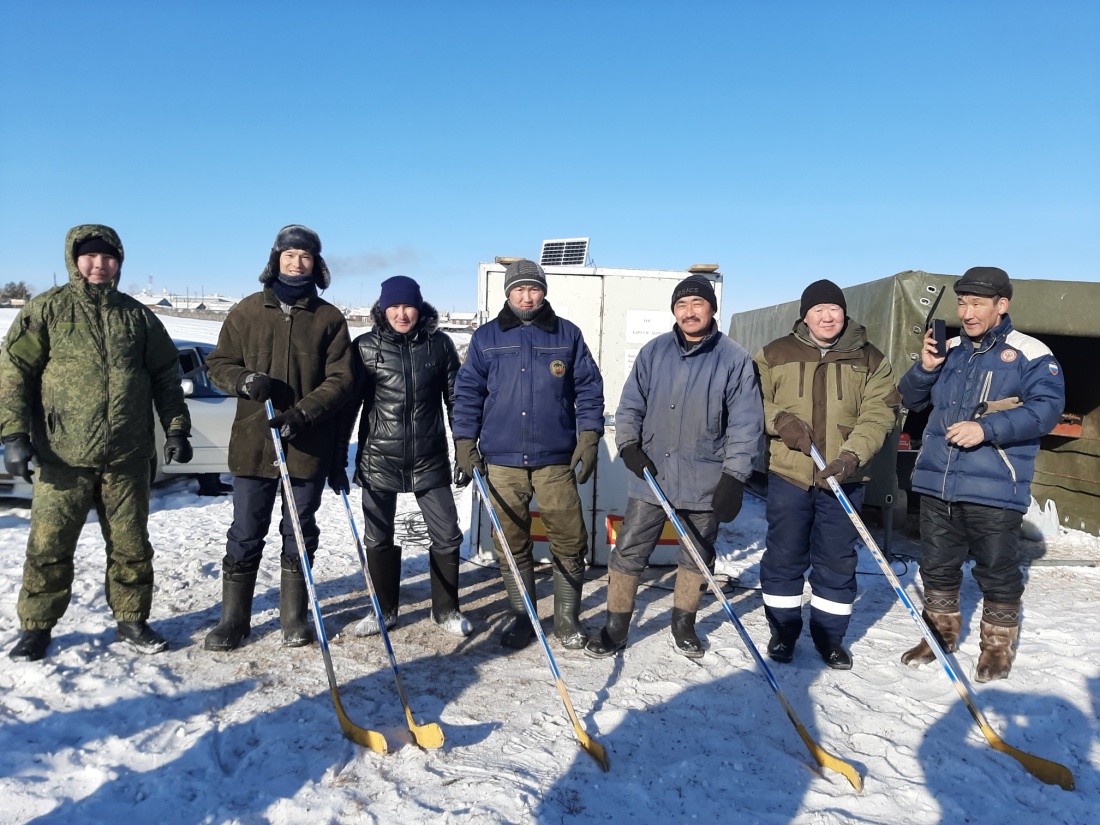 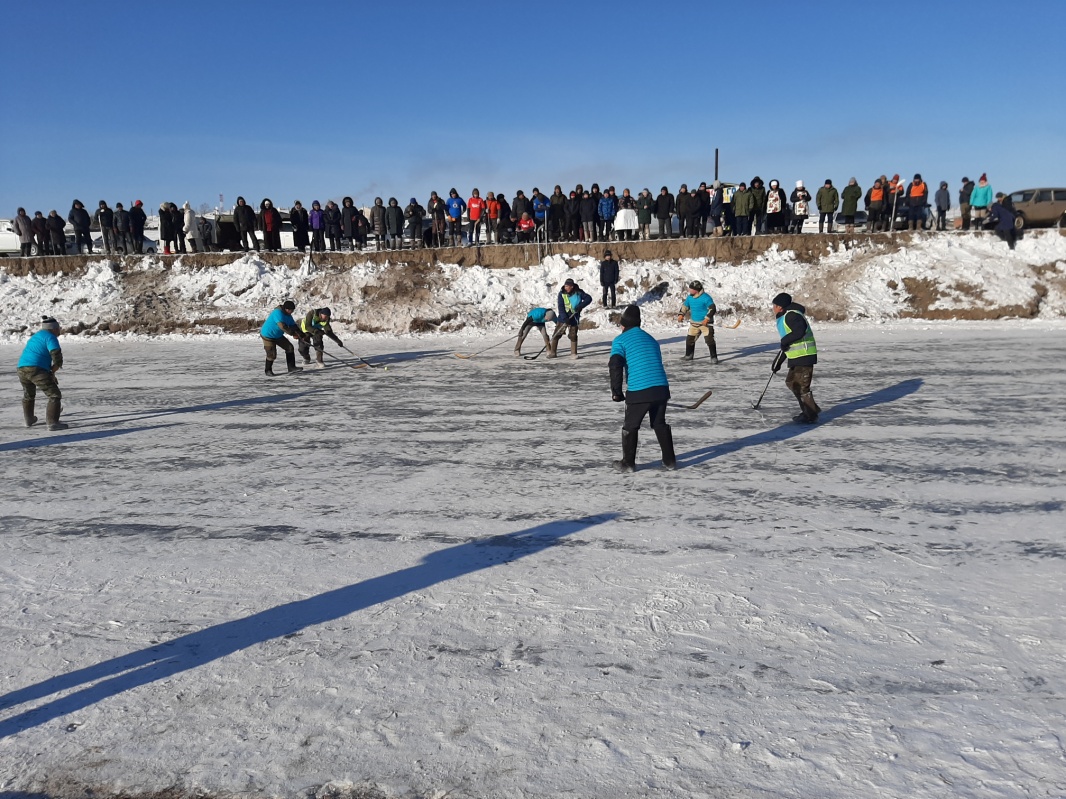 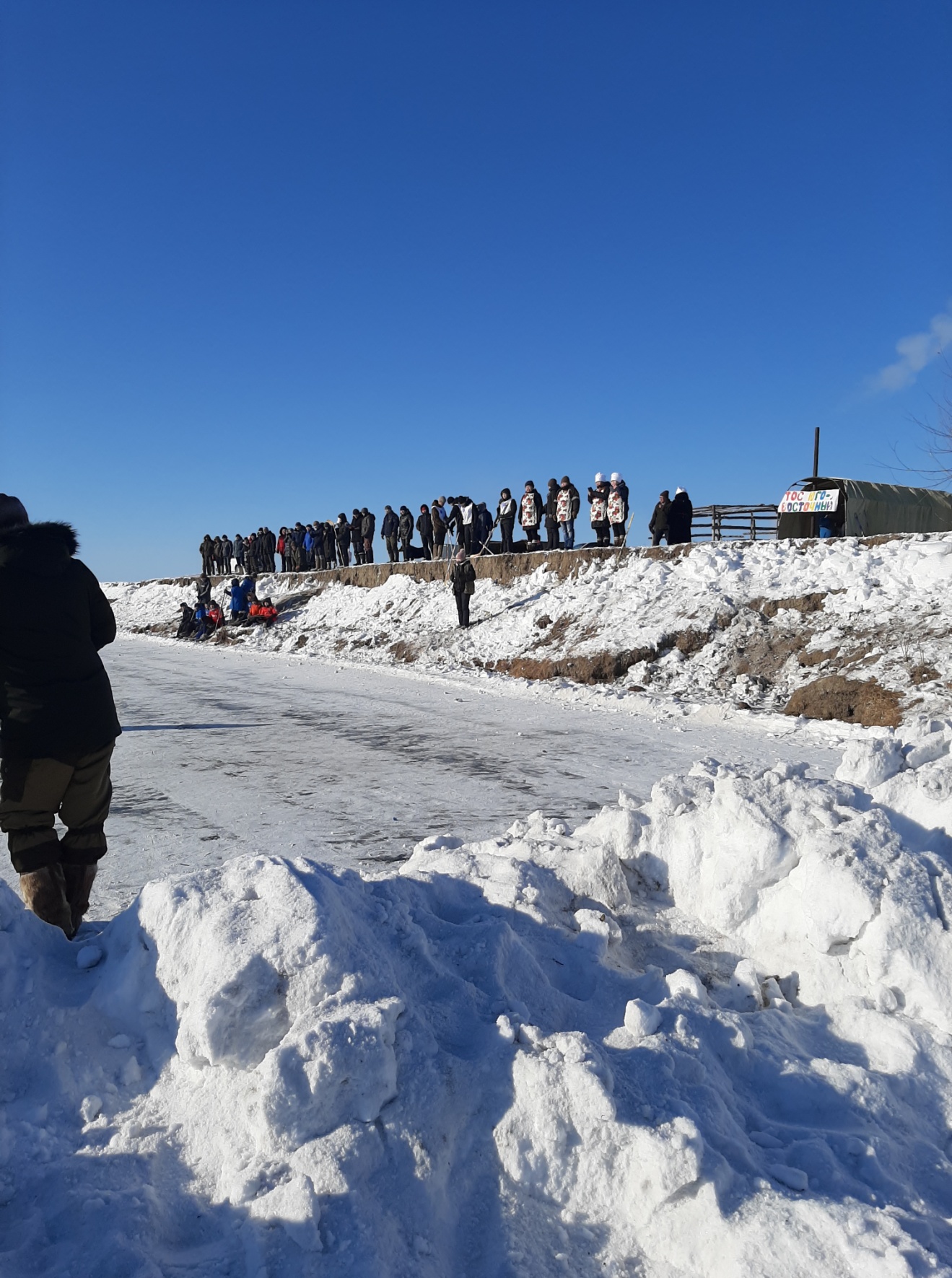 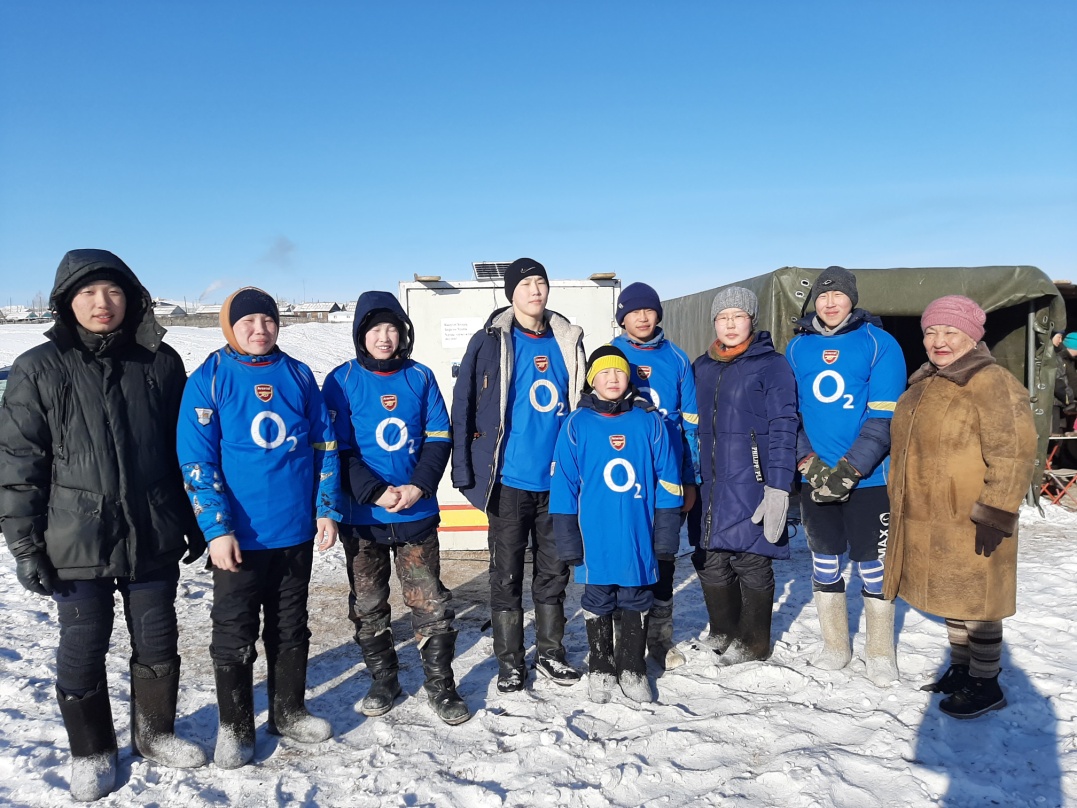 СМИ ОТРАЖАЮТ НАШУ РЕАЛЬНОСТЬ
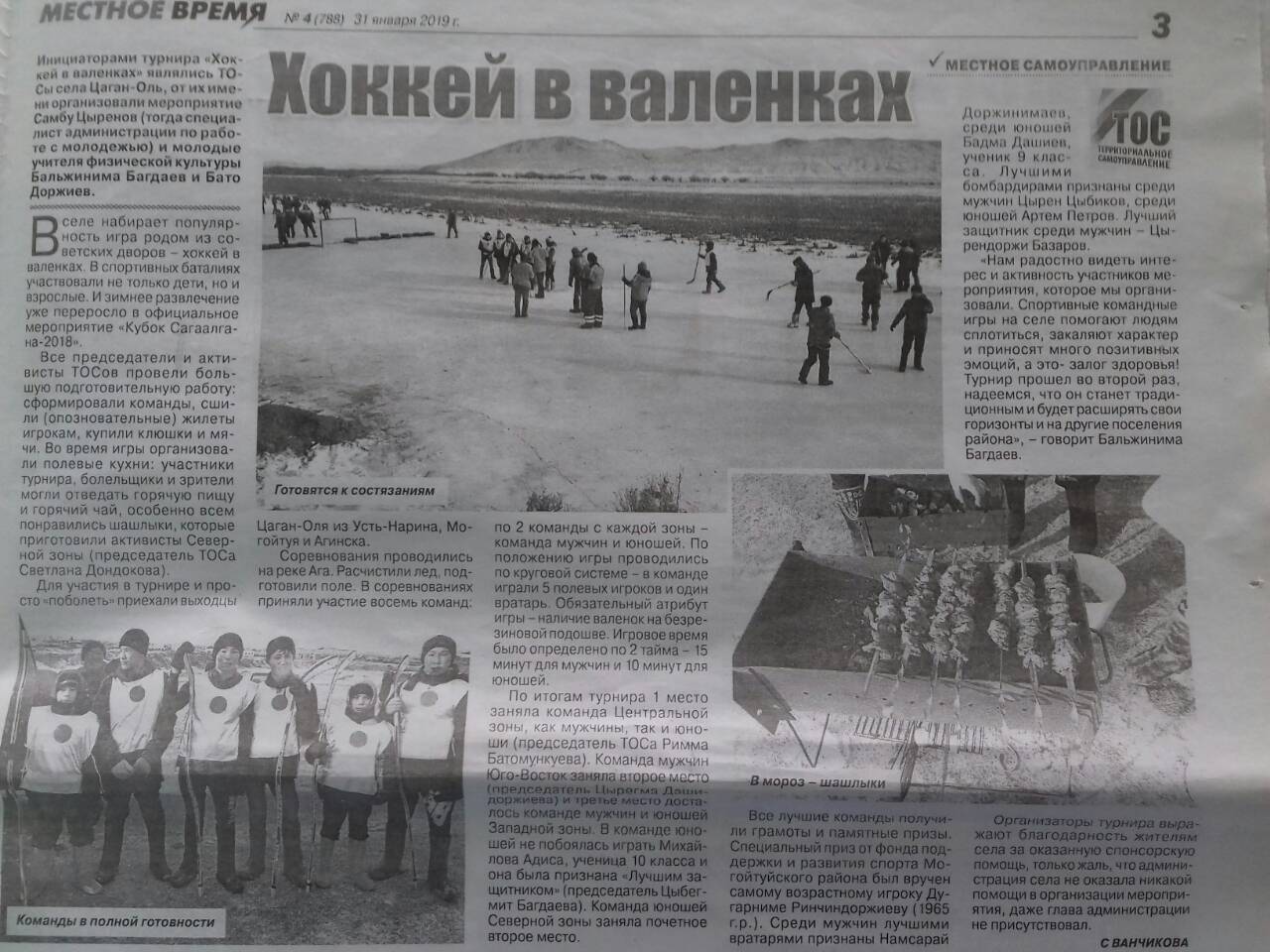 В ЗДОРОВОМ ТЕЛЕ – ЗДОРОВЫЙ ДУХ            ВОЛЕЙБОЛ ИГРА КОМАНДНАЯ
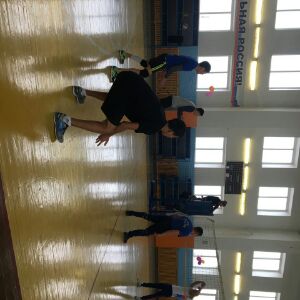 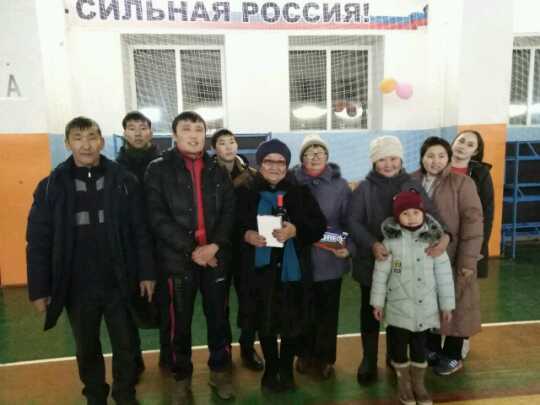 ДЕТИ - НАШЕ БУДУЩЕЕ
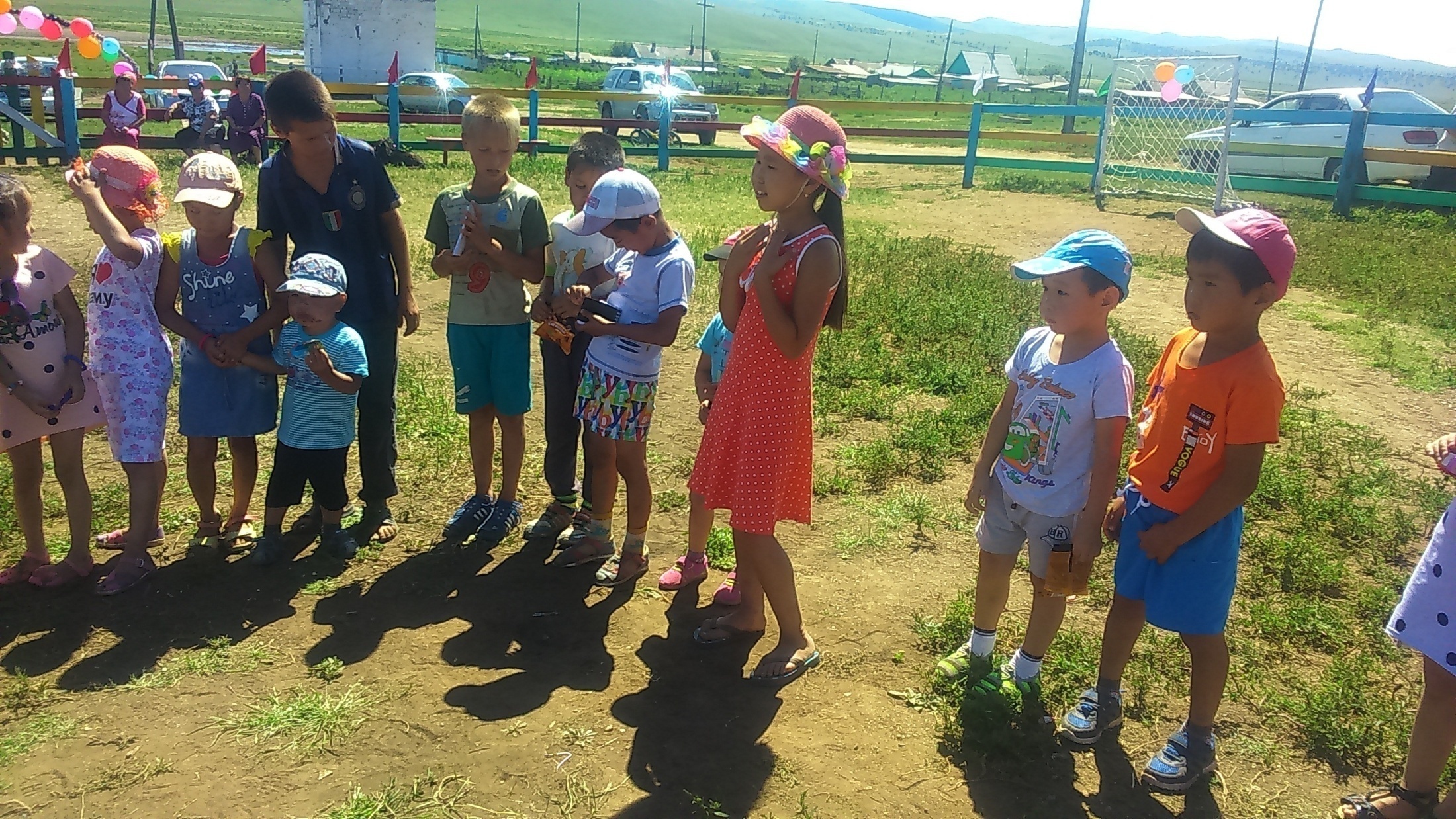